Урок окружающего мира по УМК «Школа России»
1 класс
«Что такое Родина?»

Автор разработки:
Митрофанова Марина Владимировна
учитель начальных классов
МБОУ «Лицей №1» р.п. Чамзинка
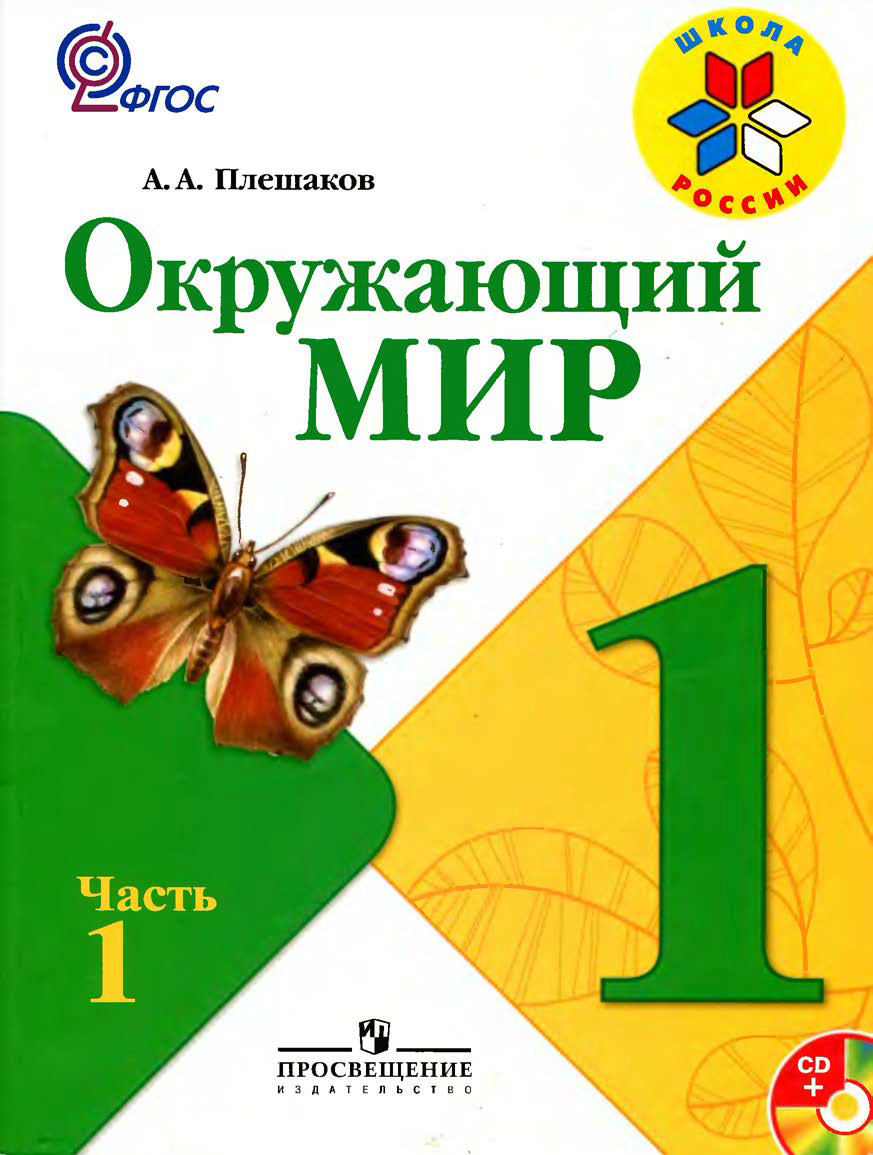 Давайте вспомним, как называется предмет, который мы изучаем?
А кто наши помощники?
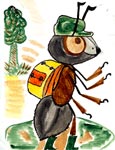 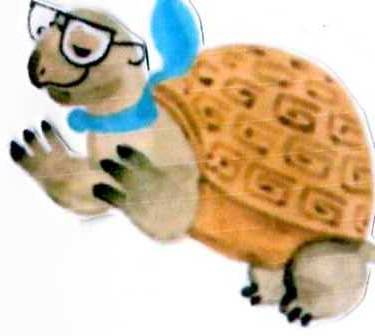 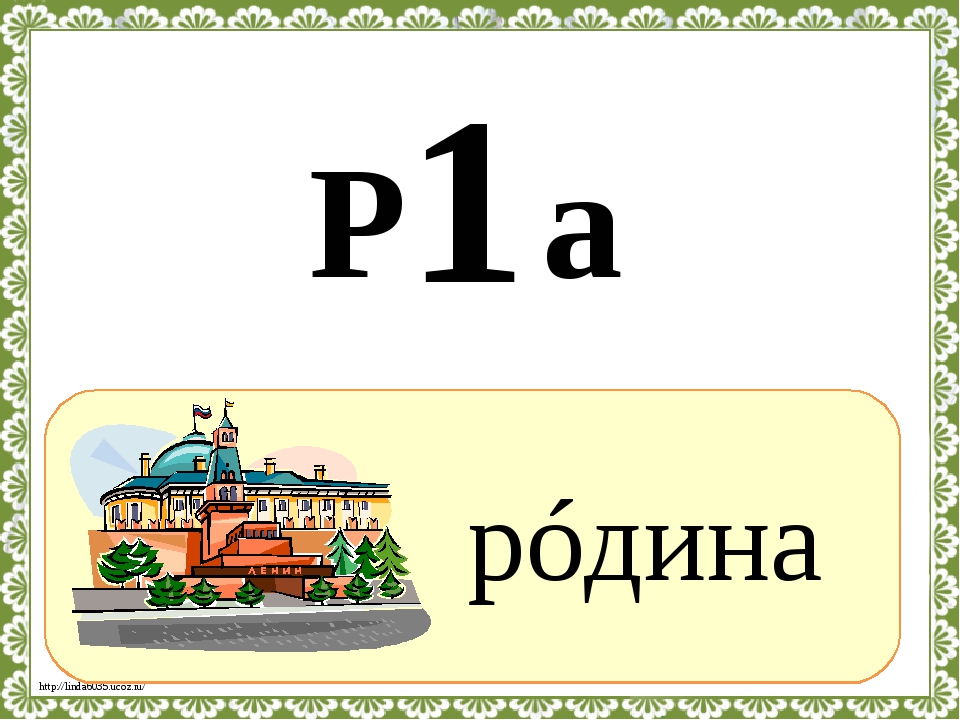 А как вы  понимаете слово «Родина»?
Что можете рассказать о своей Родине?
Откройте учебник на с. 10.
Прочитайте тему урока.
Давайте узнаем, какие учебные задачи предлагает нам решить Муравьишка.
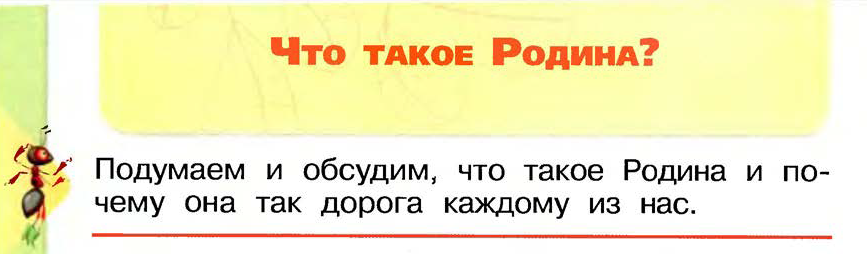 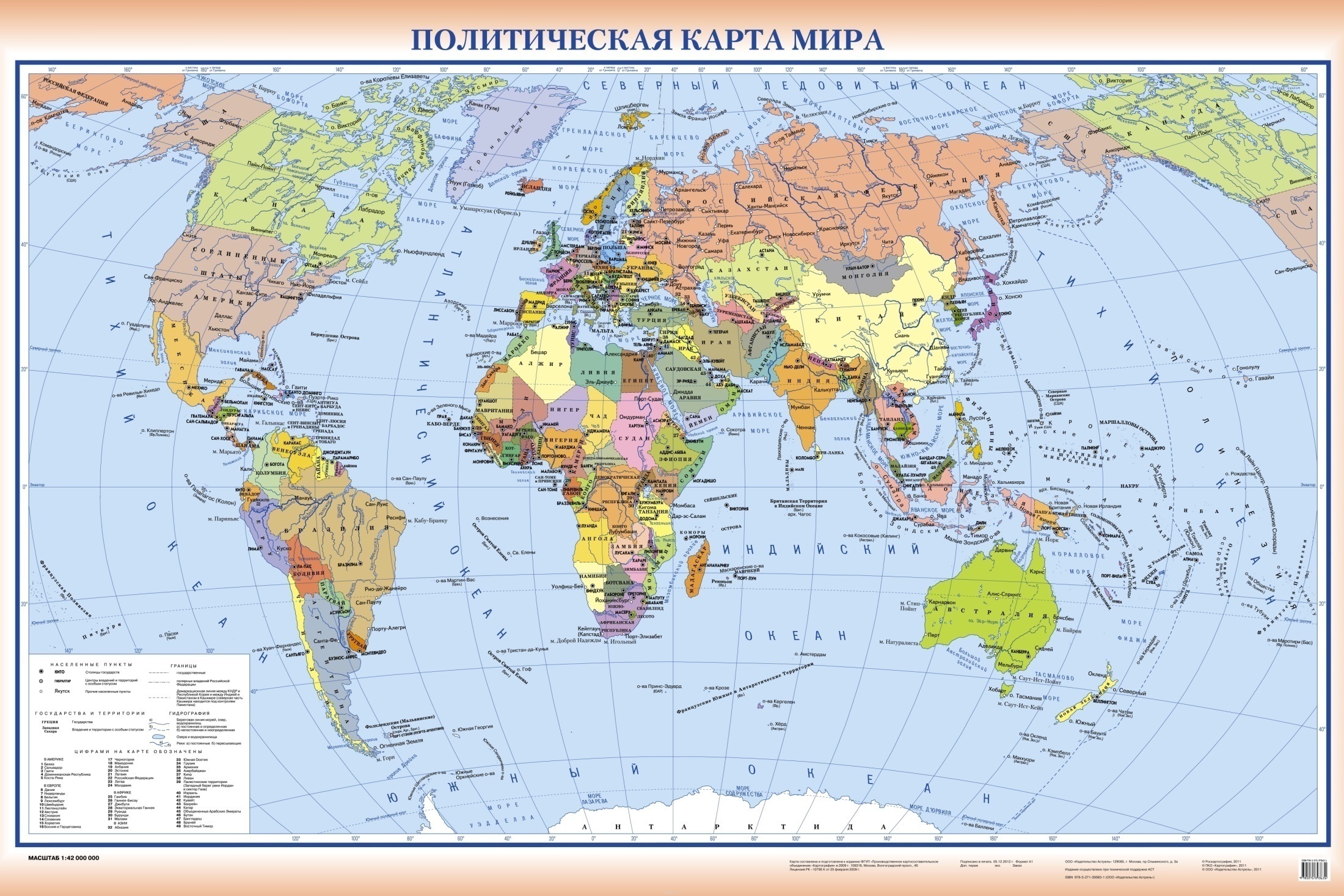 Как называется наша Родина?
Россия – самая большая страна на свете. Ни одно государство не имеет такой большой территории и такой длинной границы. Границы России проходят и по суше и по воде.
На свете много разных стран,
Но есть одна страна:
От белых льдов до тёплых рек
Раскинулась она.
Послушайте рассказ, который я прочитаю, и скажите, как по-другом автор рассказа К. Ушинский называет нашу страну – Россию.
«Наше Отечество, наша Родина – матушка Росси. Отечеством мы зовём Россию, потому что в ней жили испокон веку отцы и деды наши. Родиной мы зовём её потому, что в ней мы родились, в ней говорят родным нам языком и всё в ней для нас родное, а матерью – потому, что она вскормила нас своим хлебом, вспоила своими водами, выучила своему языку, как мать, защищает и бережет нас от всяких врагов… Много есть на свете и кроме России всяких хороших государств и земель, но одна у человека родная мать – одна у него и Родина…»
Как называет писатель родную страну?
Отечество, Родина, матушка.
Рассмотрите рисунки на с. 10-11. Что вы можете рассказать о нашей стране?
Для того чтобы мы подробнее познакомились с нашей страной, Муравьишка Вопросик и Мудрая Черепаха предлагают нам совершить по ней небольшое путешествие.
А на чём же мы будем путешествовать?
Без разгона ввысь взлетает,
Стрекозу напоминает,
Отправляется в полёт
Наш российский ….
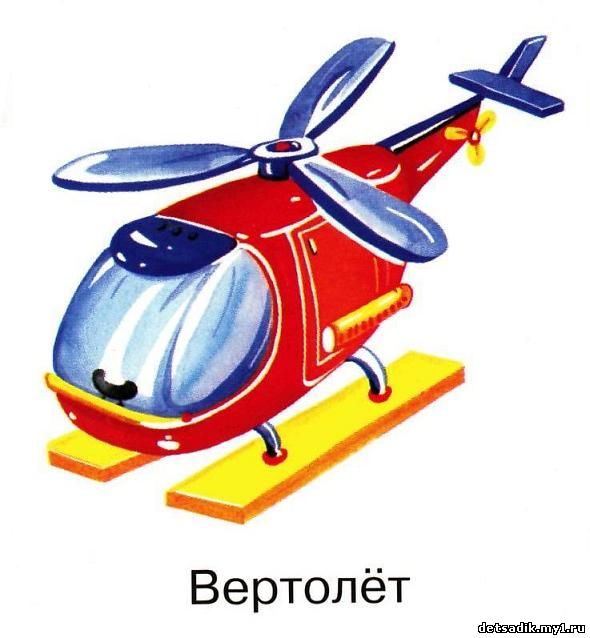 Давайте начнём наше путешествие с самого дальнего и холодного уголка нашей страны. Это Крайний  Север. Здесь дольше всего гостит зима.
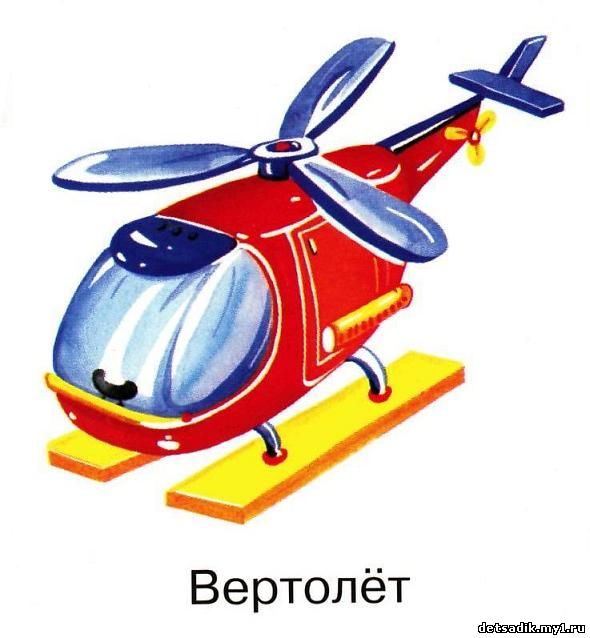 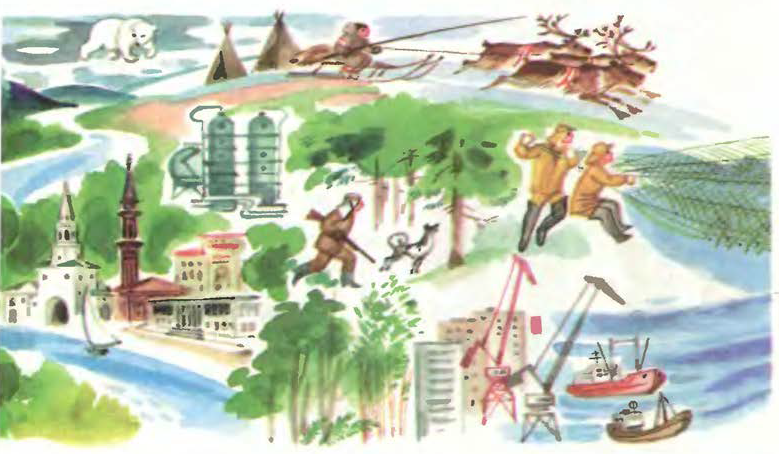 На этой земле всё время лежит снег, бывают сильные морозы, дуют холодные ветры, кружат метели. Эти земли так и называют – белая земля.
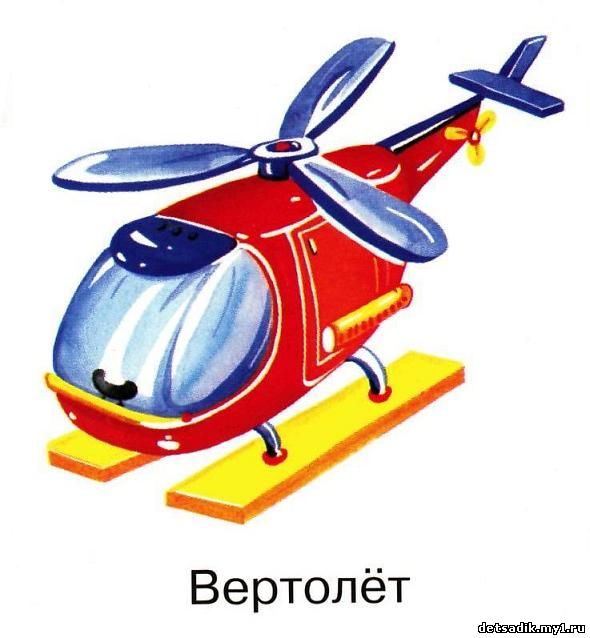 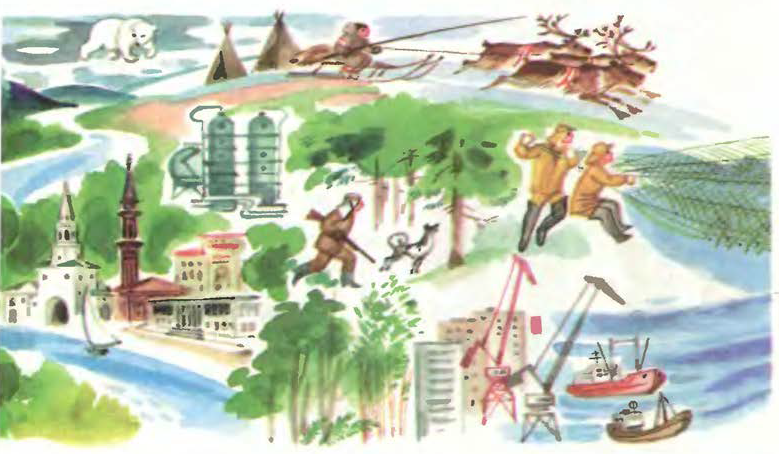 Каких животных вы видите в этой части России?
Белый медведь и северный олень хорошо приспособились к сильным морозам Крайнего Севера. Эти животные имеют густую  длинную шерсть
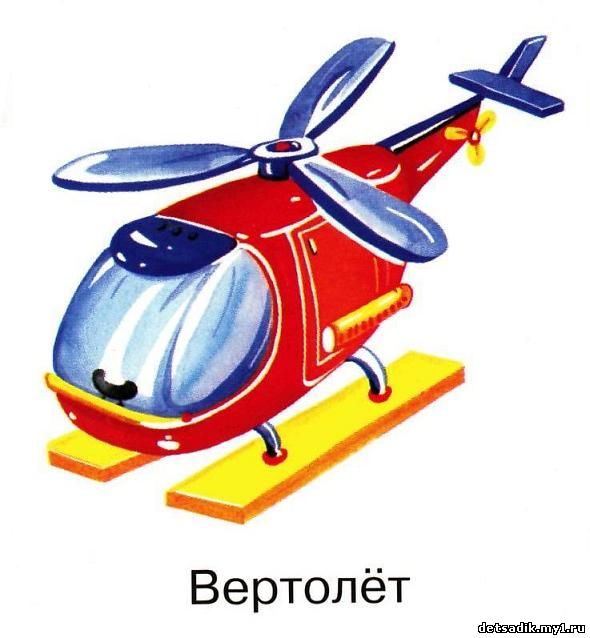 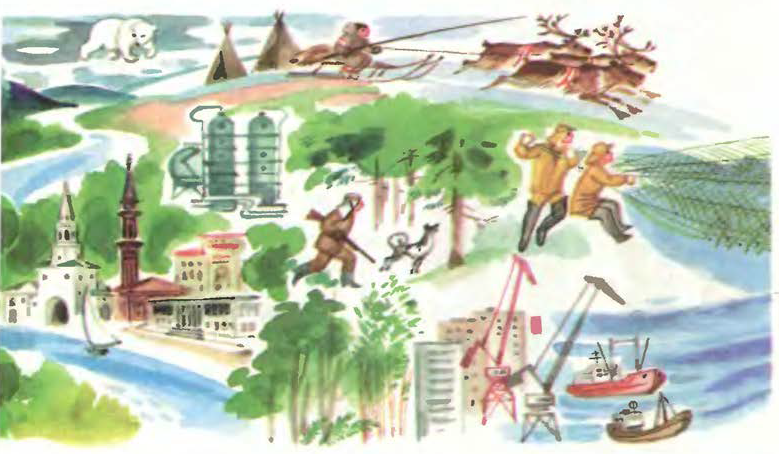 Рассмотрите человека. Чем он занимается?
Человек едет на оленях. Быстро мчатся нарты по глубоком снегу. Нарты – это специальные сани, в которые запрягают оленей. На нартах перевозят грузы.
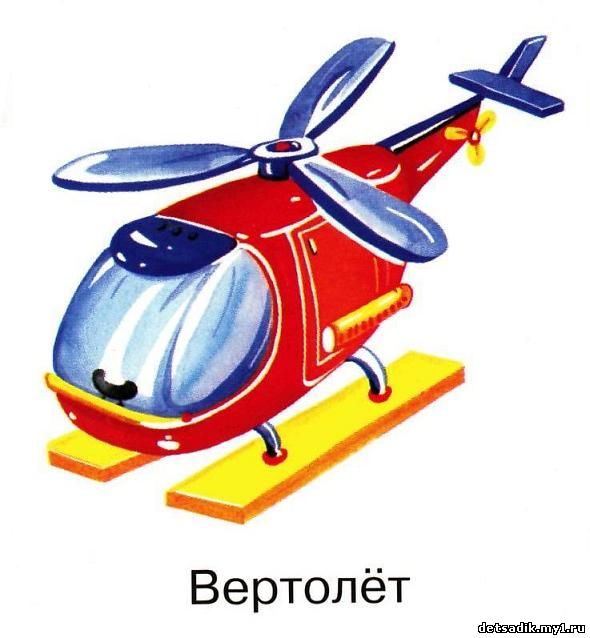 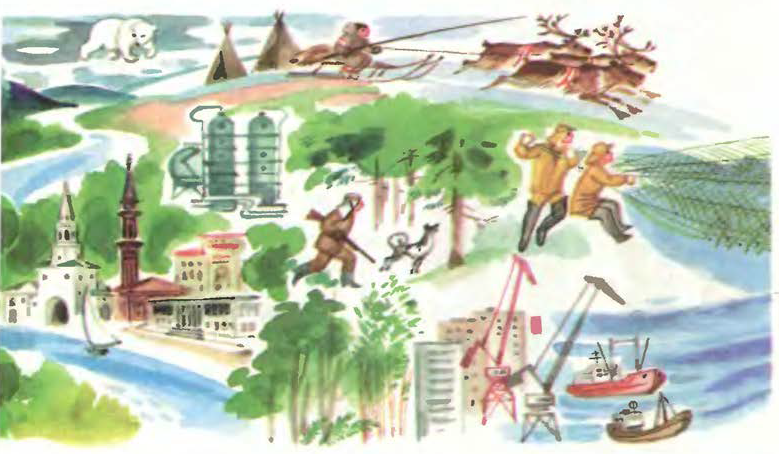 А как одет человек?
Человек одет тепло. Его одежда сшита из оленьего меха. Из шкур оленей жители Севера собирают жилища. Эти жилища называют «чумы».
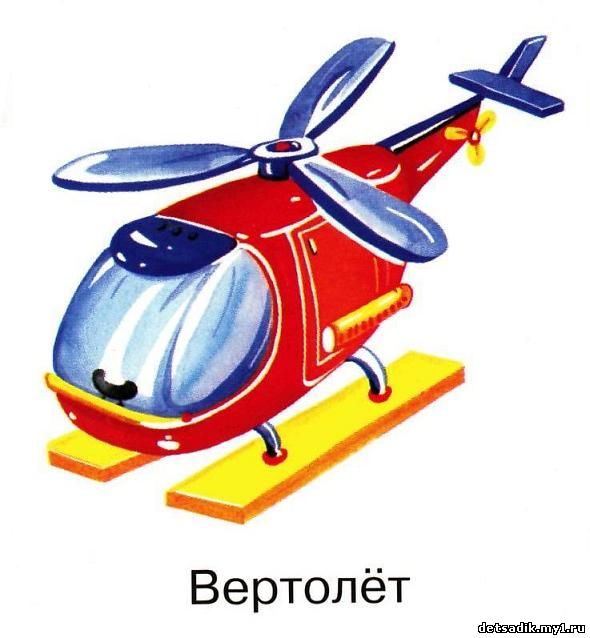 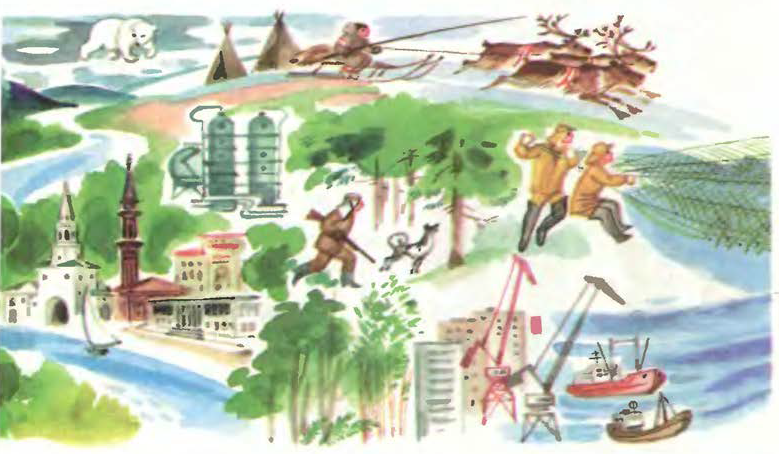 Нам пора лететь дальше – Муравьишка заметил рыбаков. Мудрая Черепаха предлагает совершить посадку.
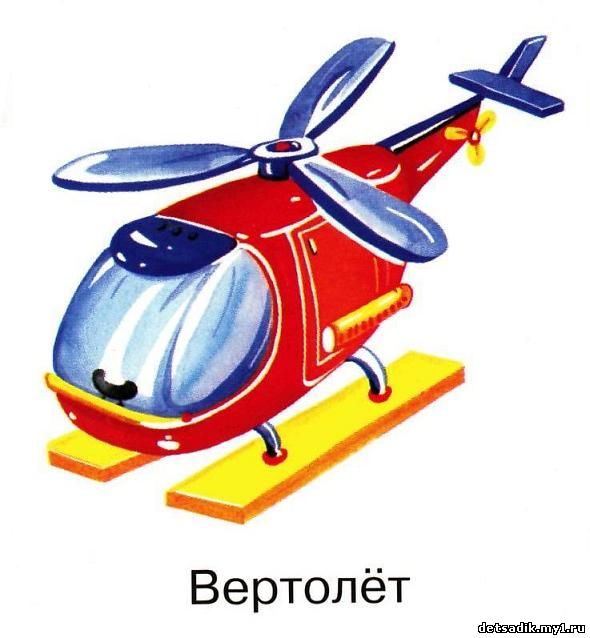 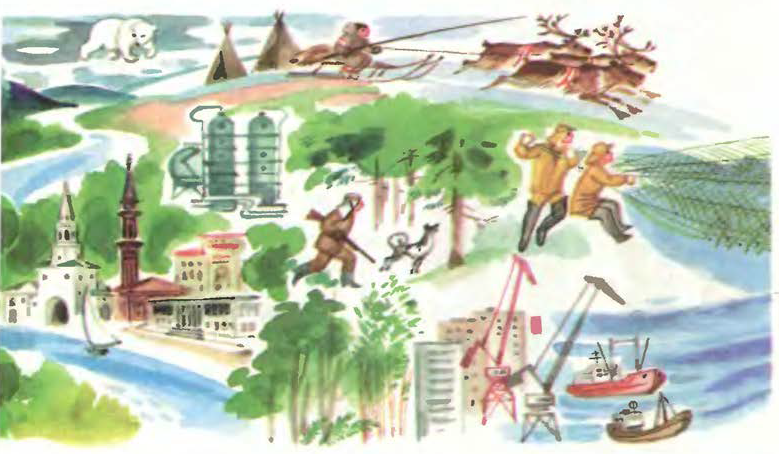 Что вы можете сказать об этом крае? Чем он богат? Чем занимаются здесь люди?
Ловят рыбу. В морях Дальнего Востока очень много рыбы. На кораблях рыбу привозят в порт.
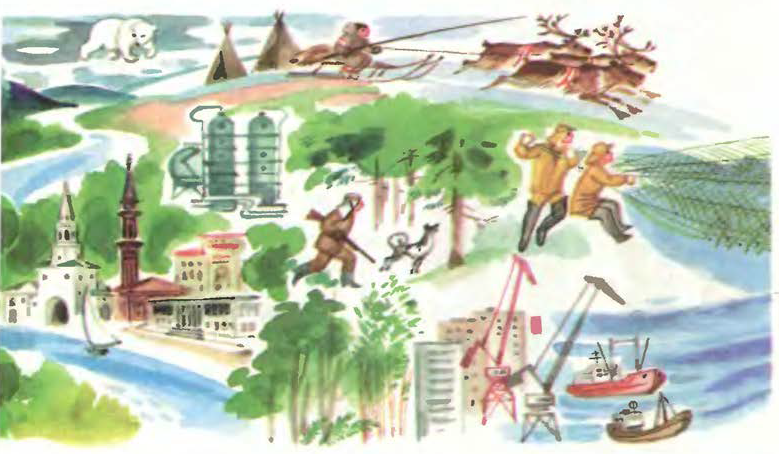 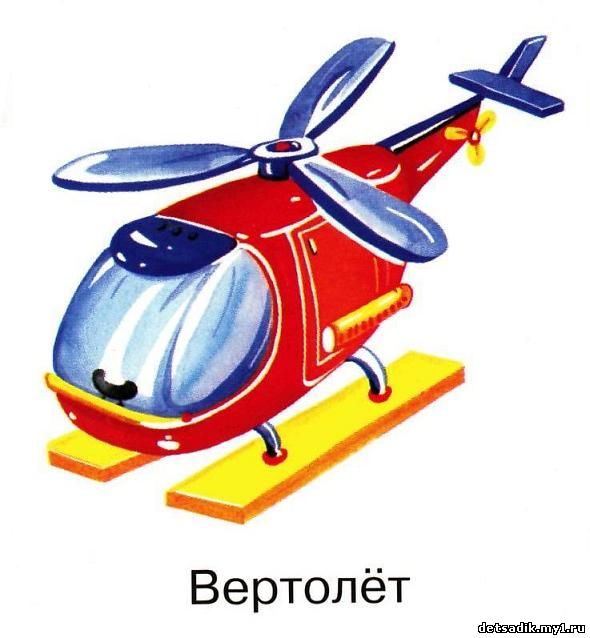 В порт приходят корабли из разных стран с товарами. Если с Дальнего Востока лететь вглубь страны, мы увидим тайгу. Что такое тайга?
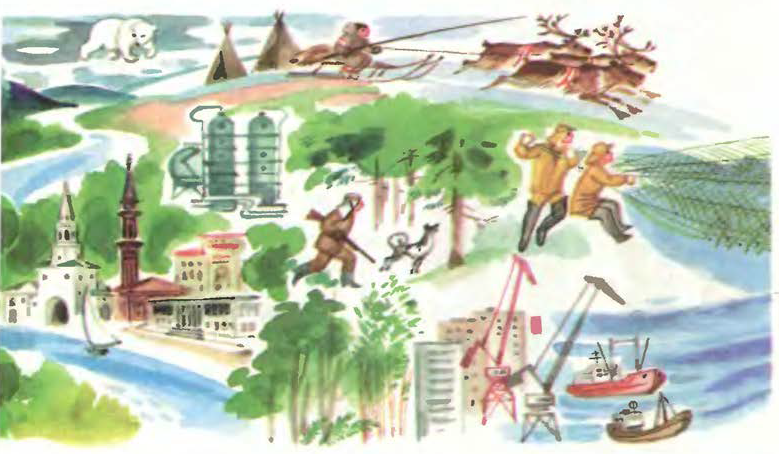 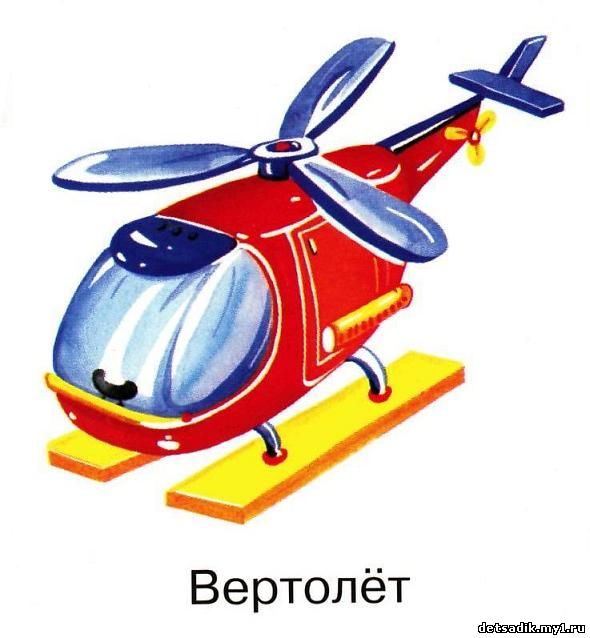 Тайга – это огромный хвойный лес. Какие деревья растут в тайге?
Каких животных можно встретить в тайге?
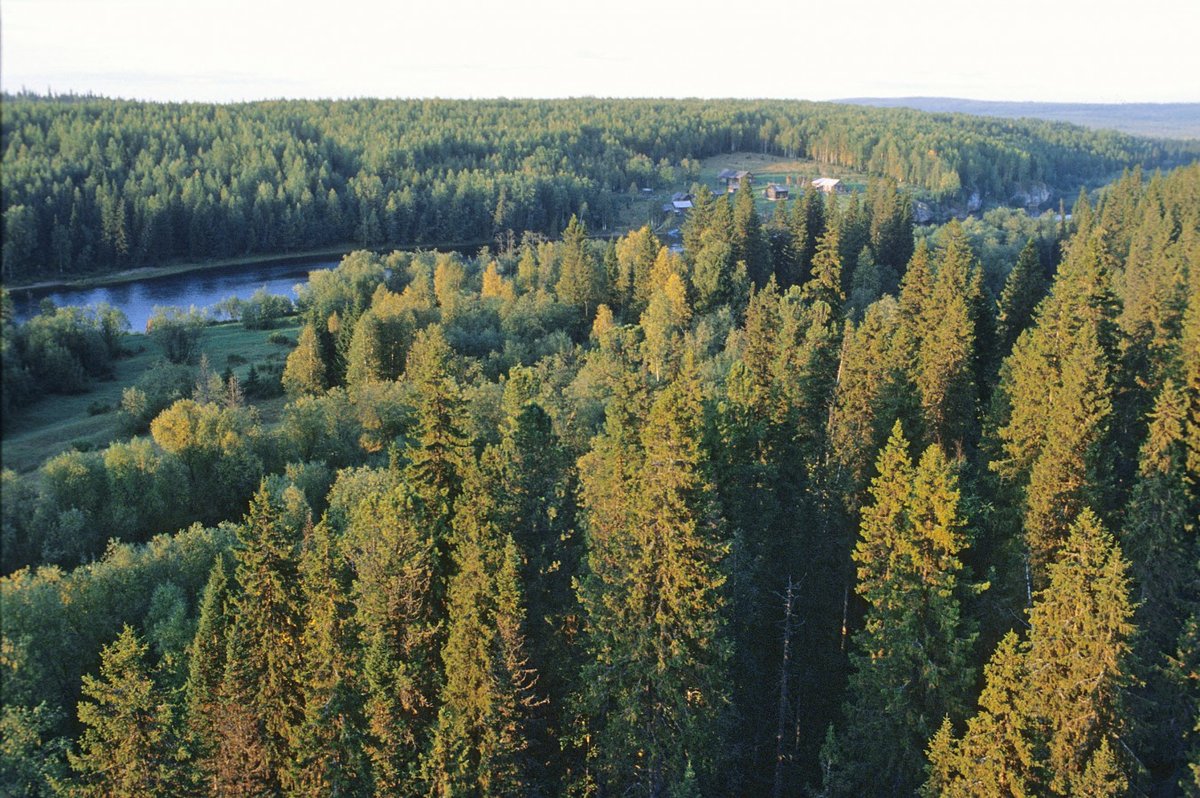 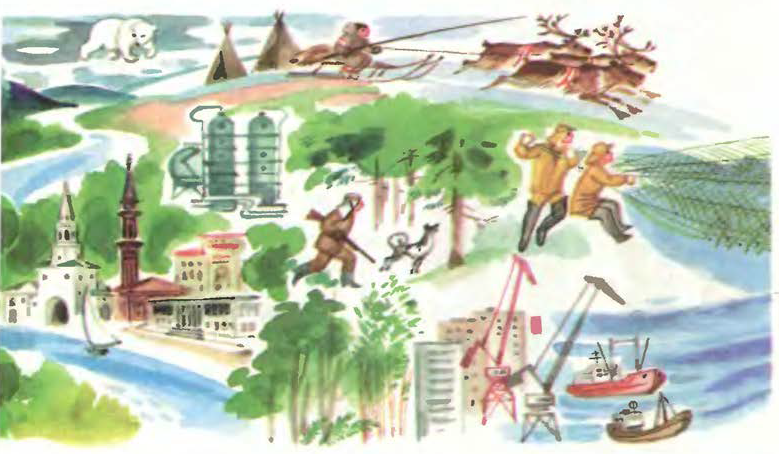 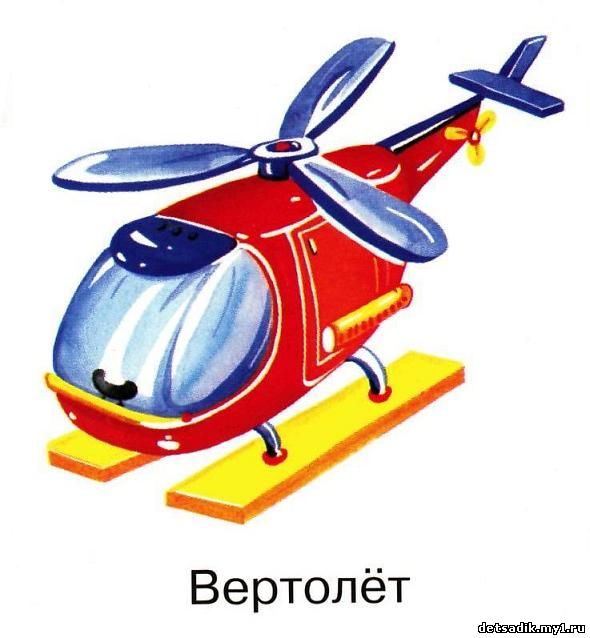 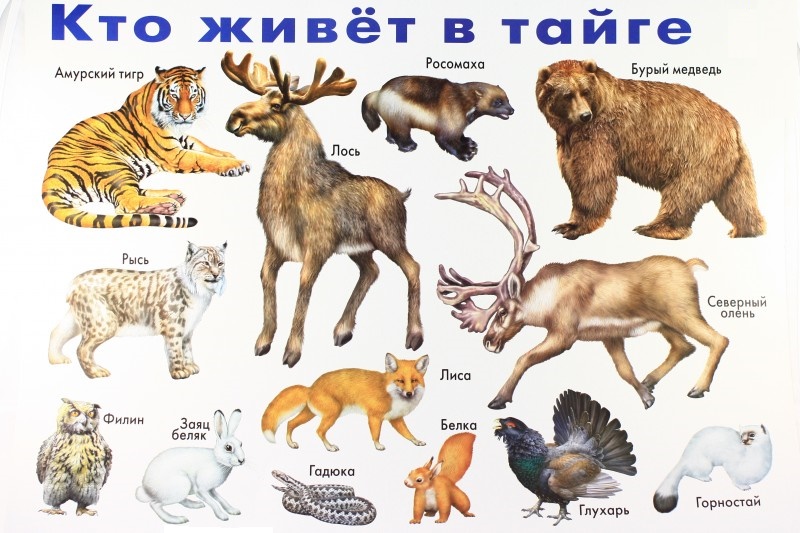 Чем занимаются люди в этих краях?
Охотятся. А ещё люди в этих краях добывают нефть.
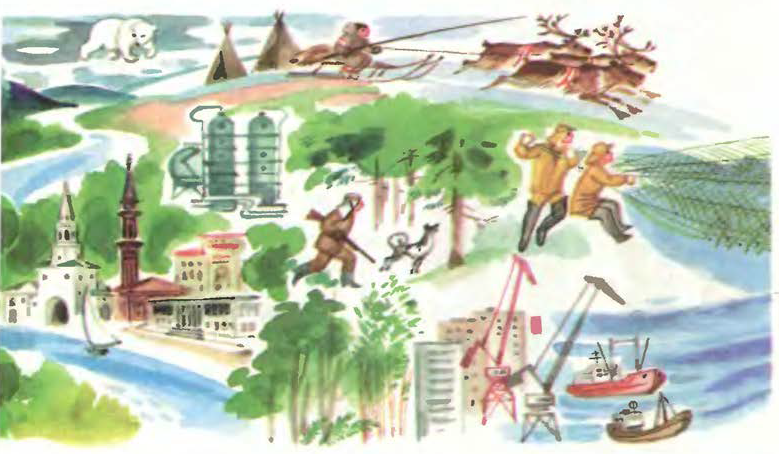 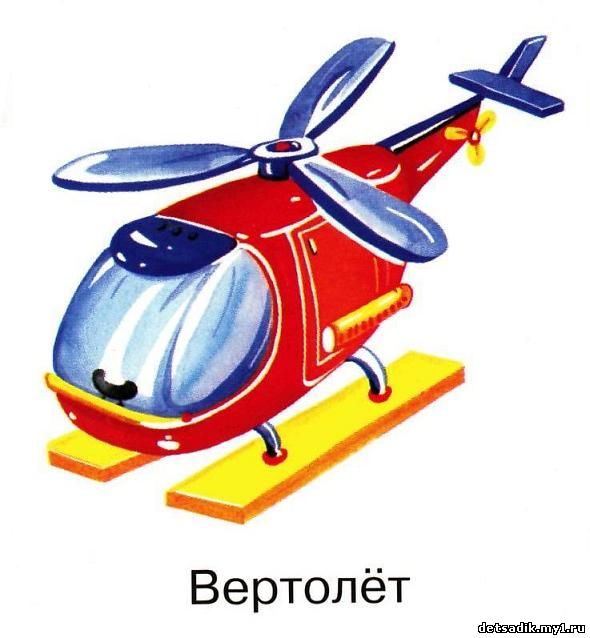 Пролетая дальше, мы увидим реки, города, поля, луга и даже горы.
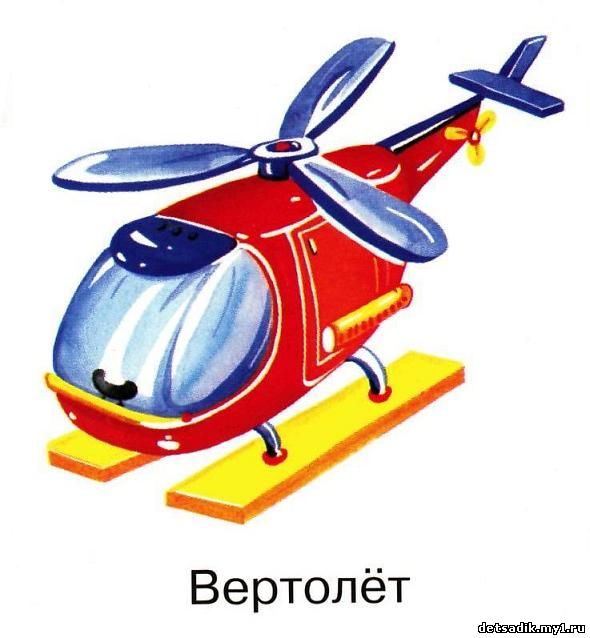 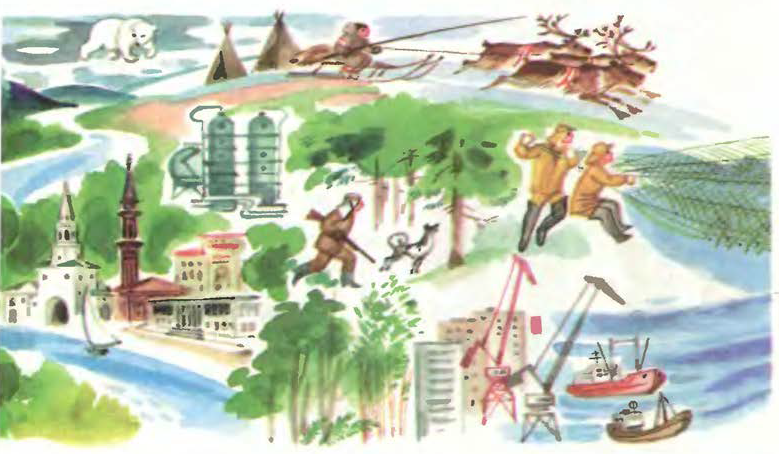 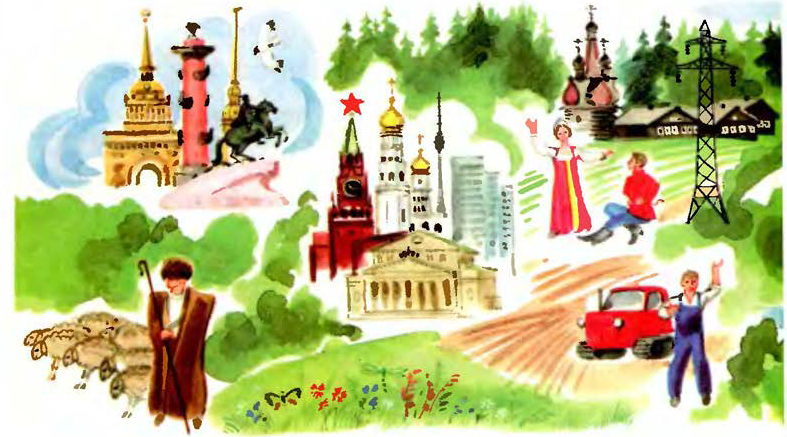 В горах можно увидеть горца с отарой овец. Но наш вертолёт летит дальше и делает посадку в главном городе нашей Родины.
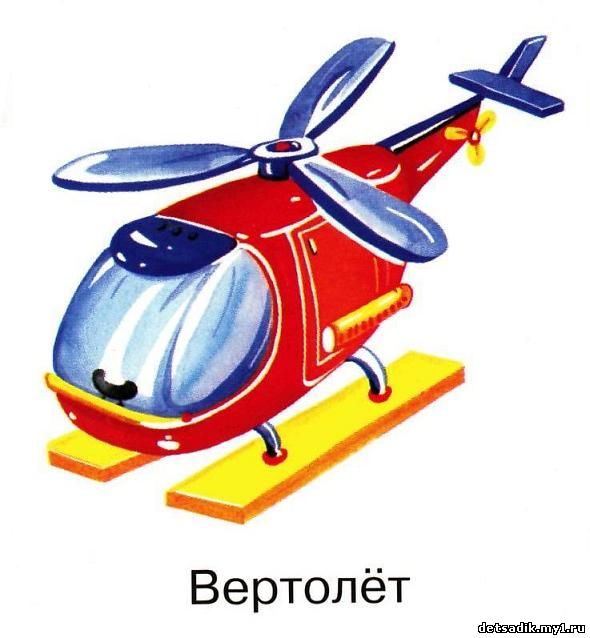 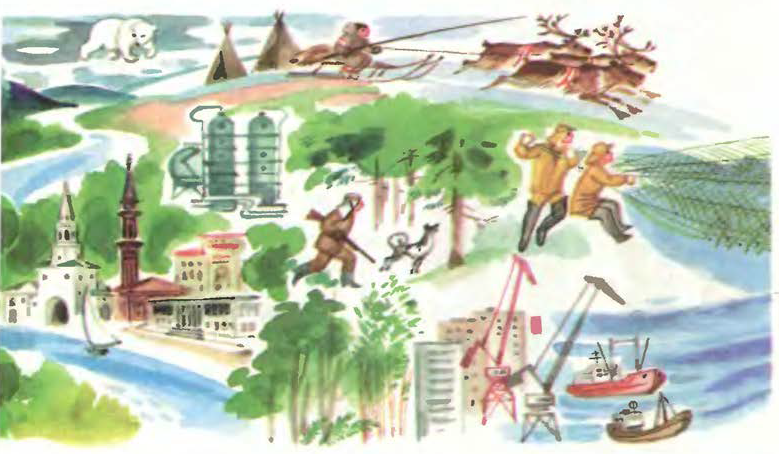 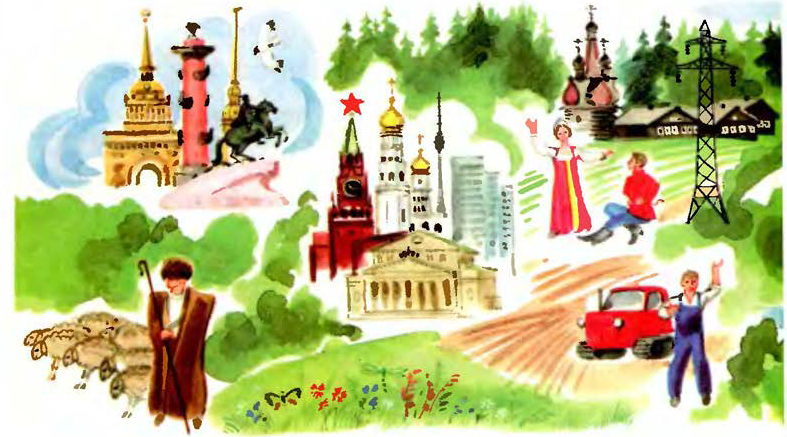 Где же мы остановились? Как называется главный город России?
Что вы знаете о Москве?
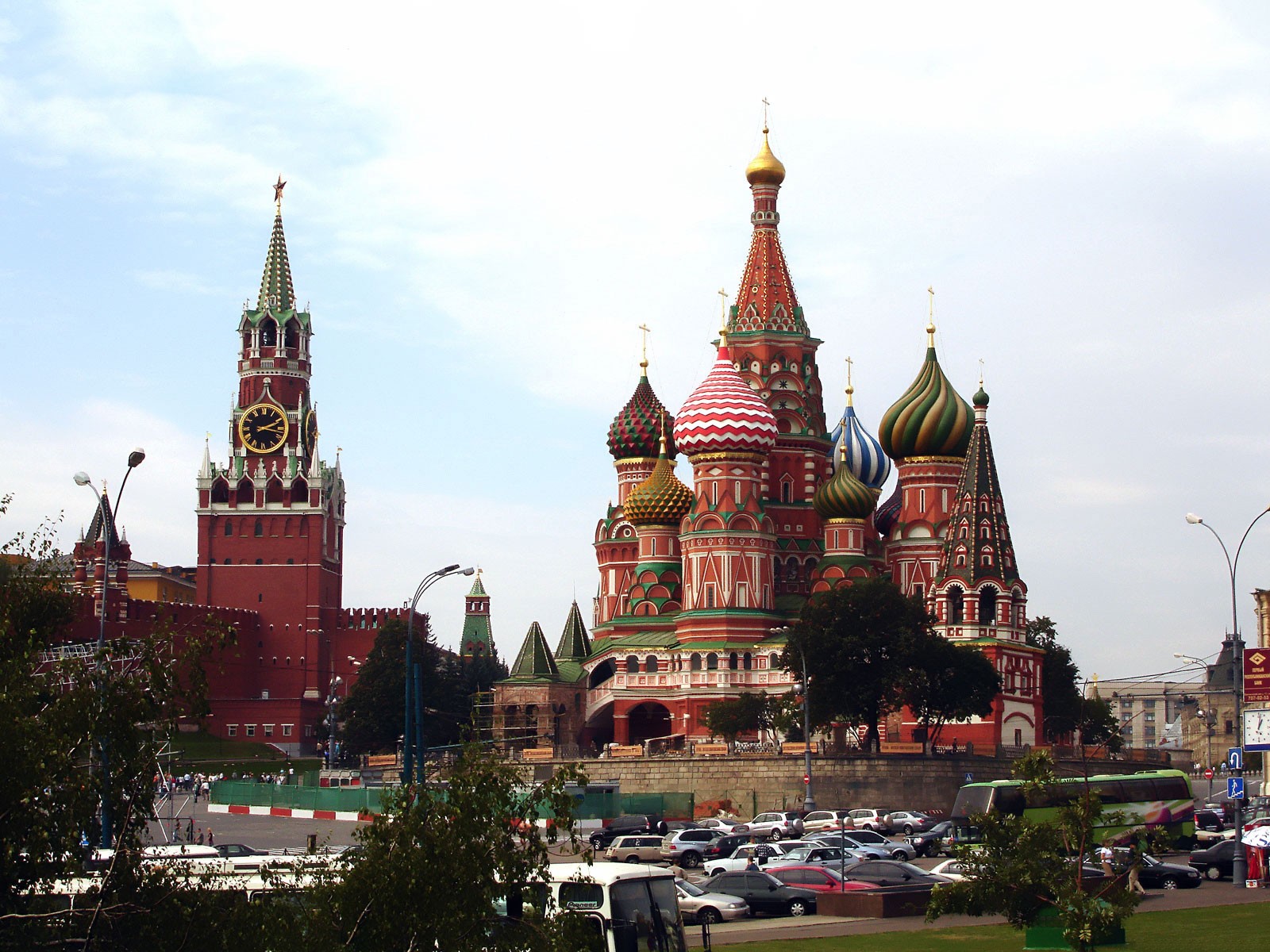 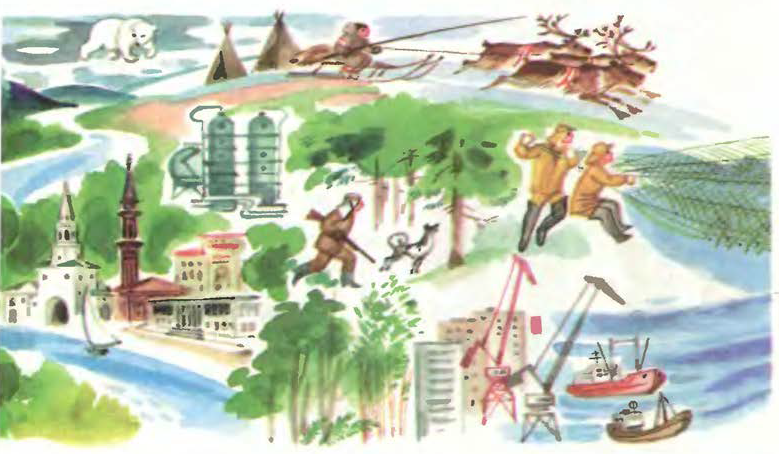 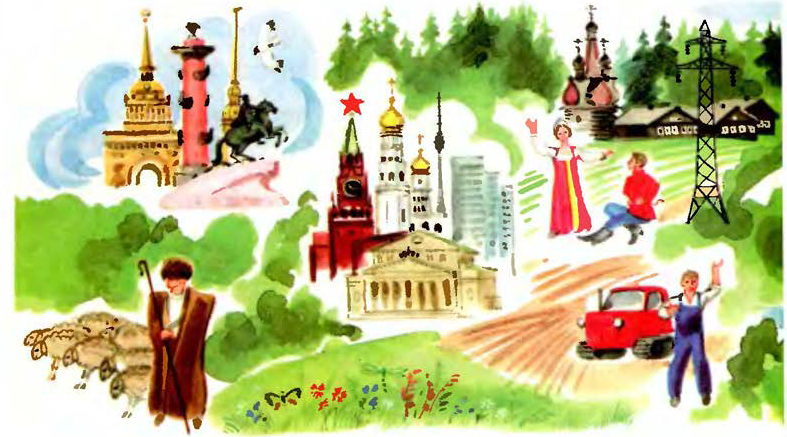 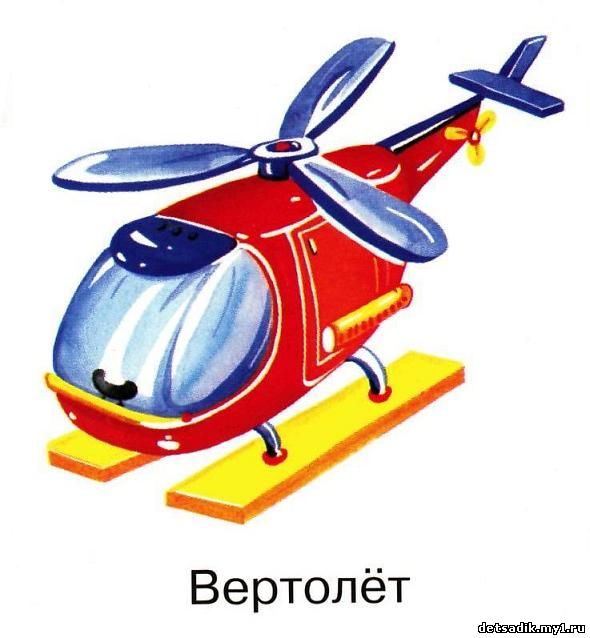 Из Москвы мы совершим путешествие в другой город России. Рассмотрите рисунок. Вы узнали этот город?
Это Санкт-Петербург.
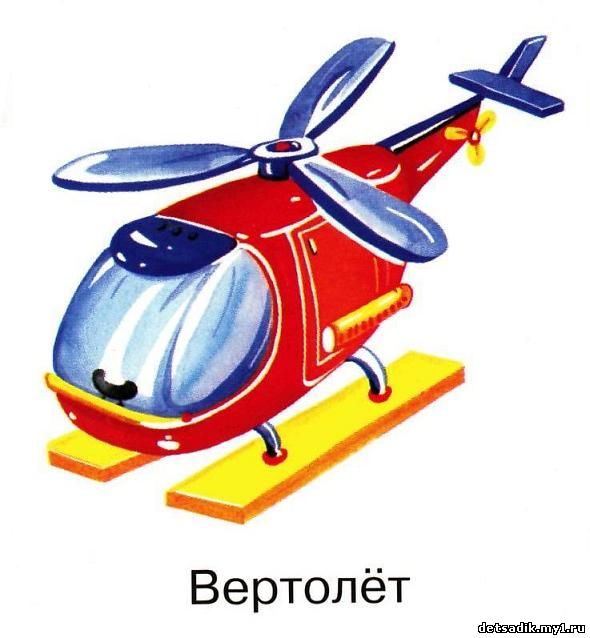 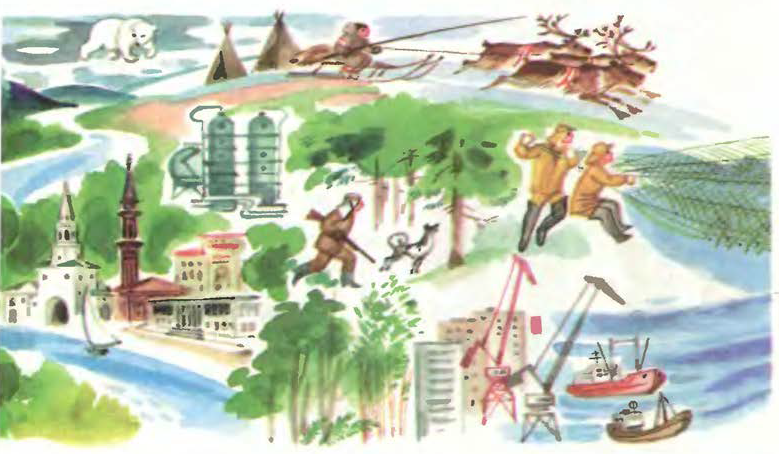 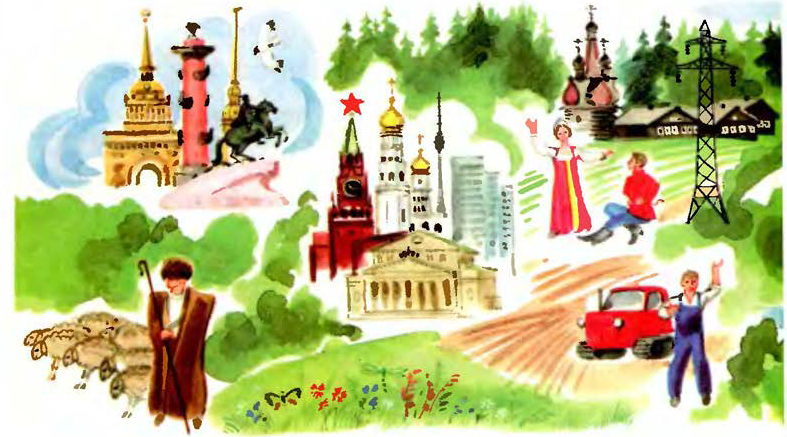 Этот город настоящий музей под открытым небом. Здесь много памятников, старинных зданий, музеев.
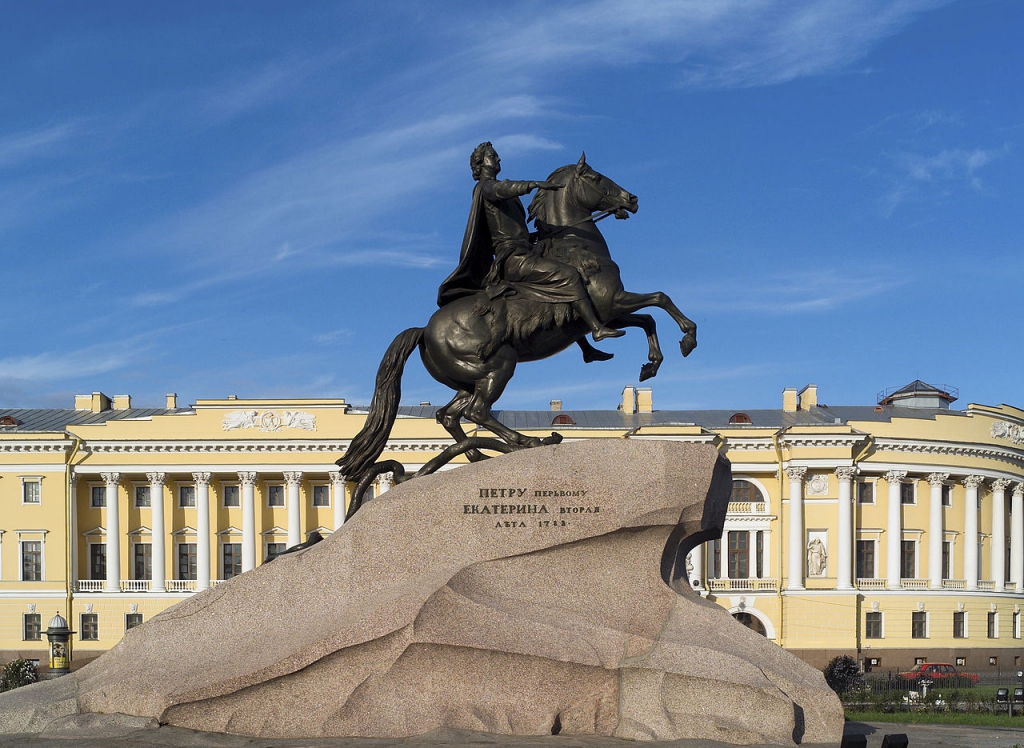 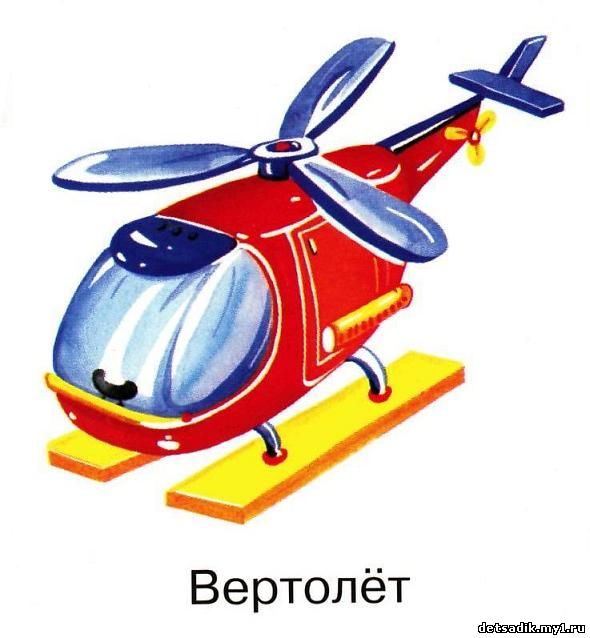 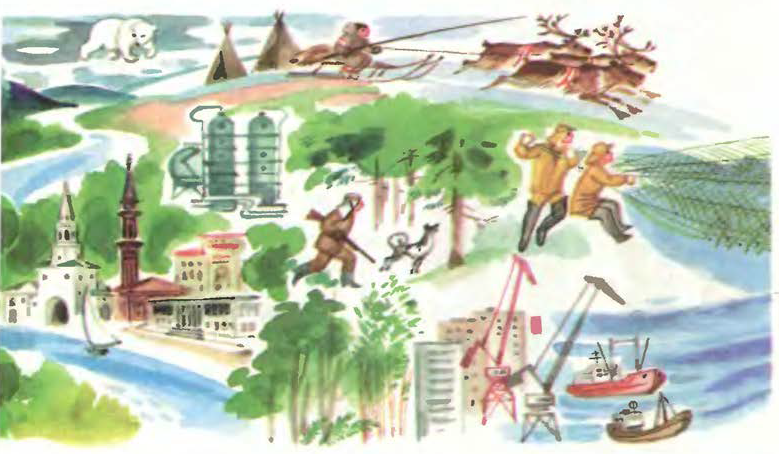 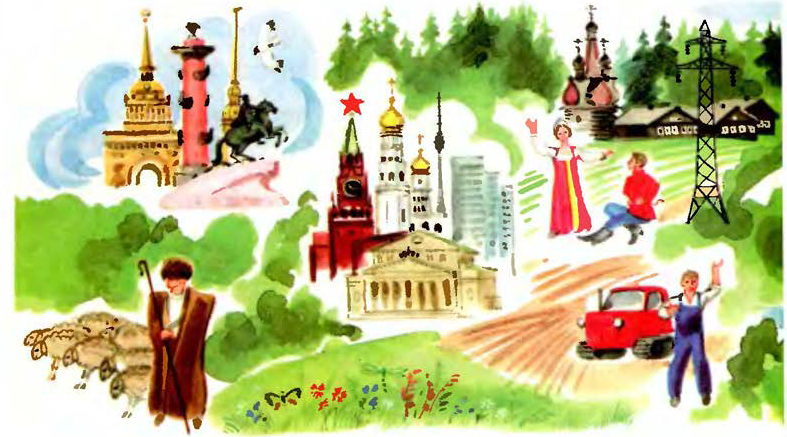 Многие народы населяют Россию: русские, татары, мордва, башкиры, буряты, якуты, чуваши… О них мы будем говорить на следующем уроке.
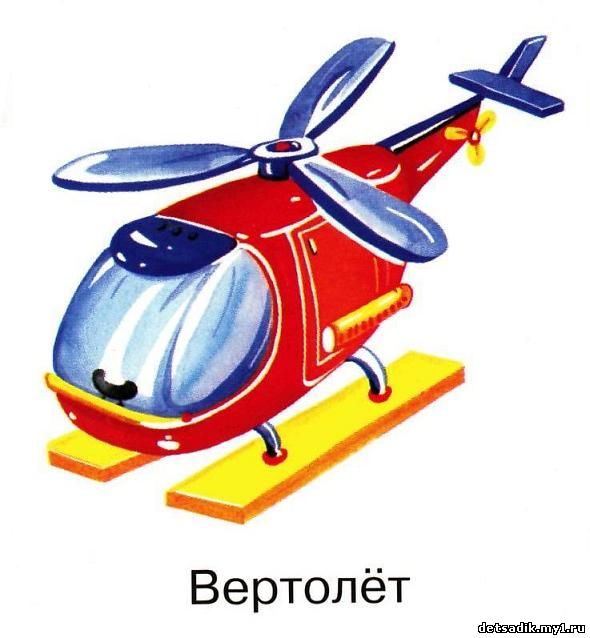 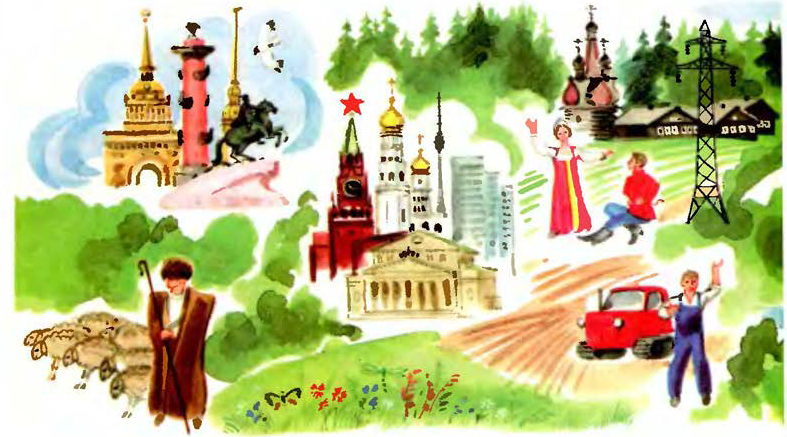 Это государственные символы России.
Назовите их.
Имеет флаг, и гимн, и герб
Российская держава.
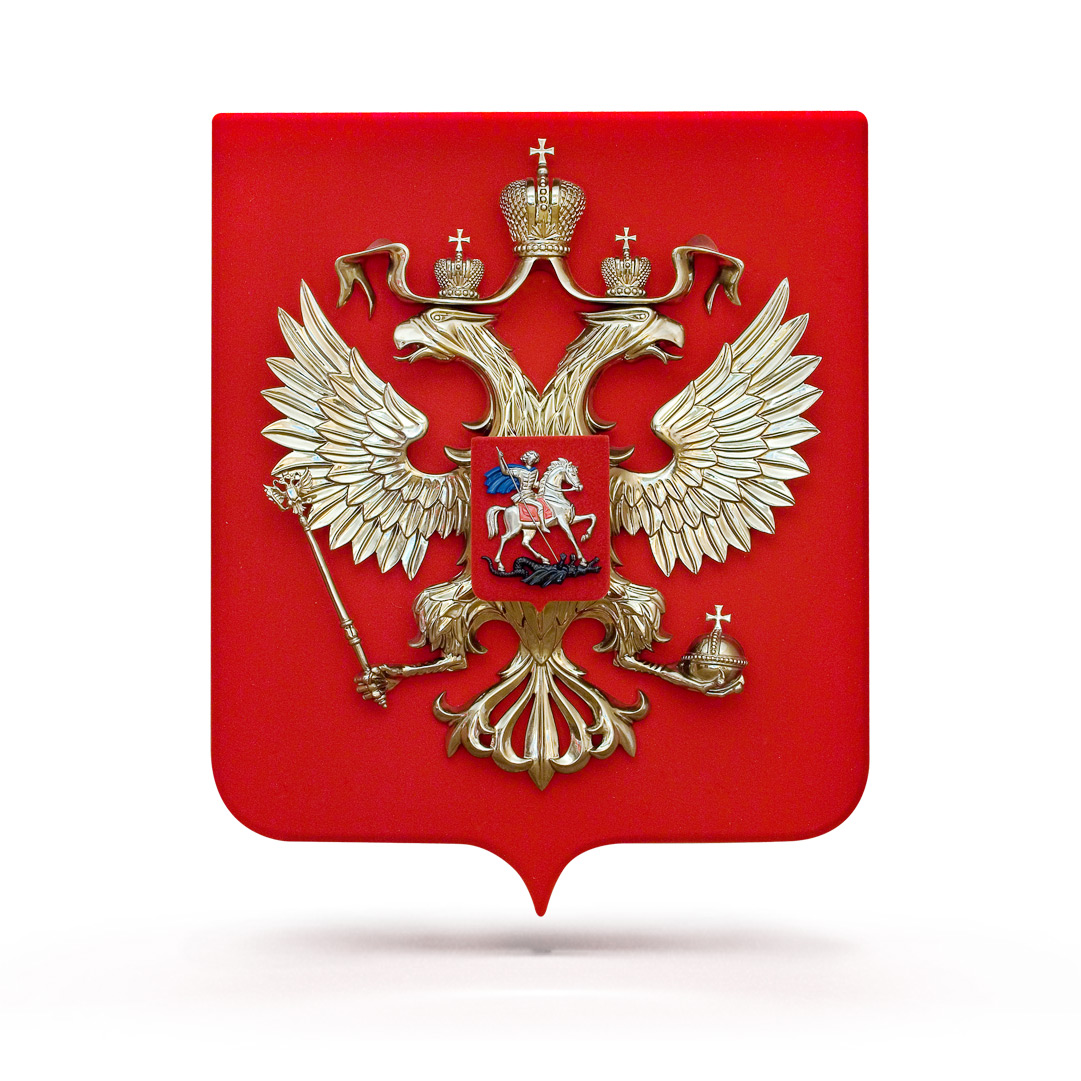 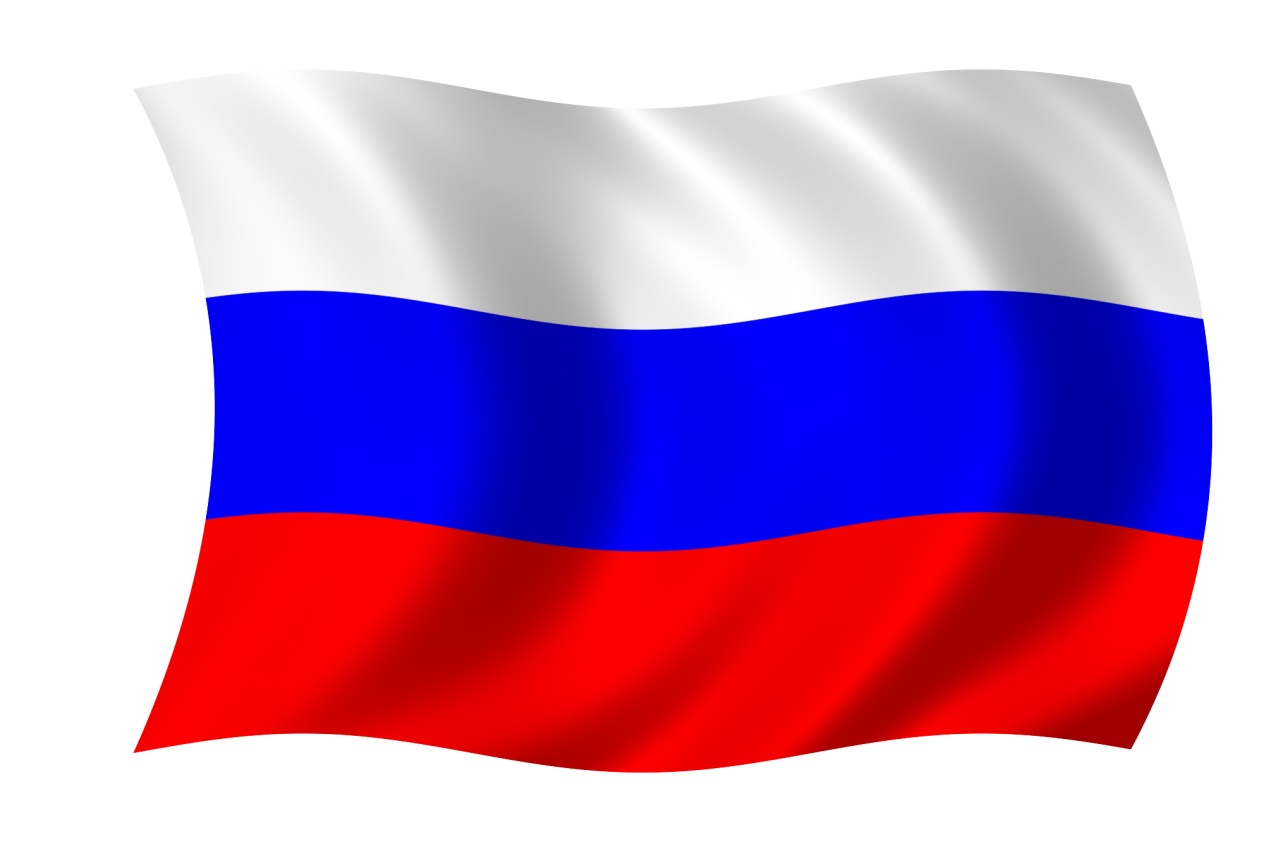 Давайте рассмотрим герб нашей страны. На гербе отражается история.
Что изображено на гербе?
На герб посмотрим: здесь орёл,
Да не простой – двуглавый,
Символизирует страну – 
Могучий, величавый.
В Европе с Азией страна
Раскинулась широко – 
Меж океанов и морей,
От запада к востоку.
Вот и взирает птица-царь
В две стороны внимательно:
В порядке ль всё, не шёл ли враг,
Следит он обязательно.
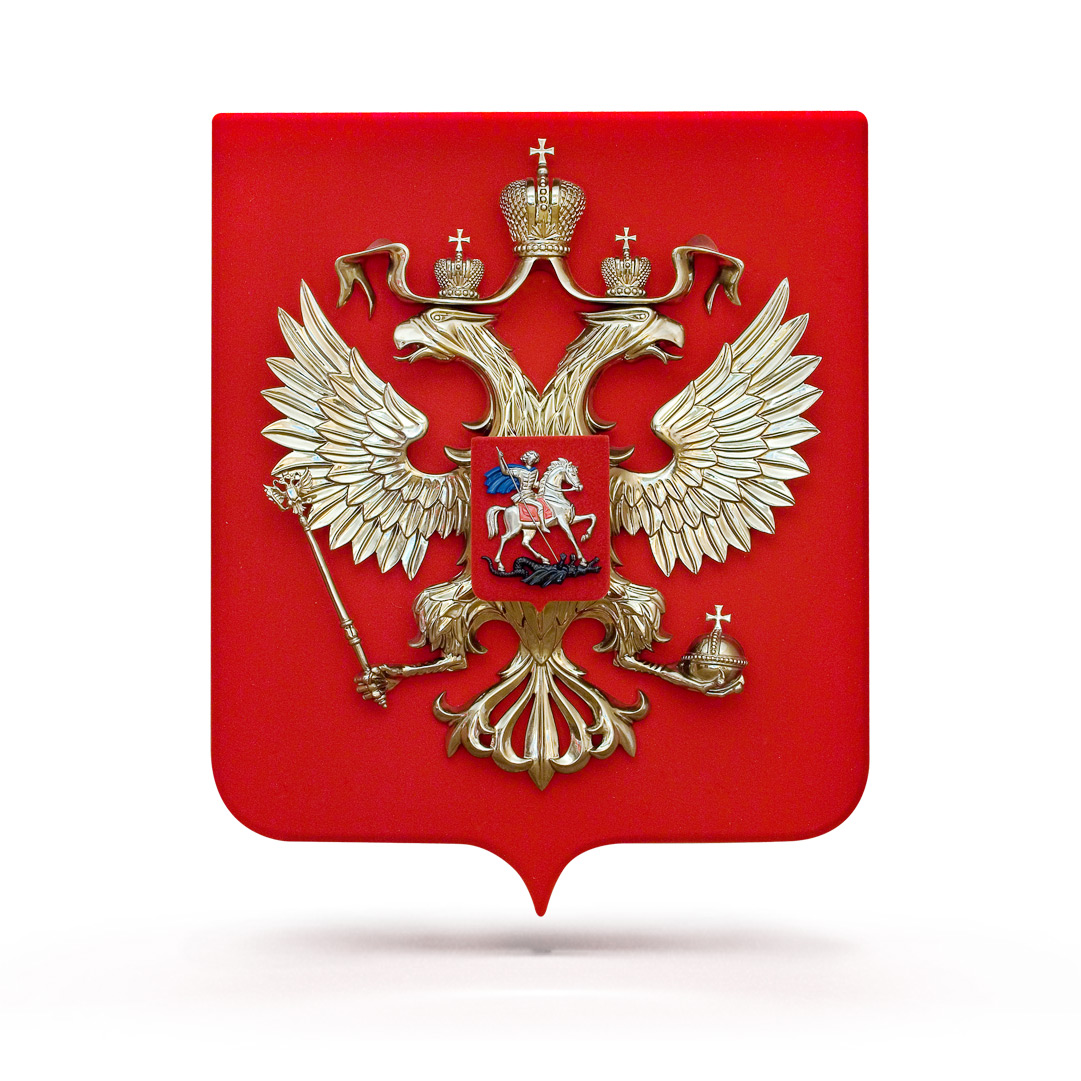 В руках держава, скипетр есть,
Над главами – короны,
И всадник на коне верхом,
И змей, копьём сражённый.
Золотой двуглавый орёл изображён на фоне щита красного цвета. Правой лапой орёл сжимает скипетр. В его левой лапе держава. Над головами орла мы видим короны. Скипетр – это жезл украшенный затейливой резьбой, золотом и драгоценными камнями. Держава – золотой шар с крестом наверху. В давние времена корона, скипетр и держава служили знаками царской власти. Сегодня они напоминают об историческом прошлом нашей Родины и символизируют единство России и независимость.
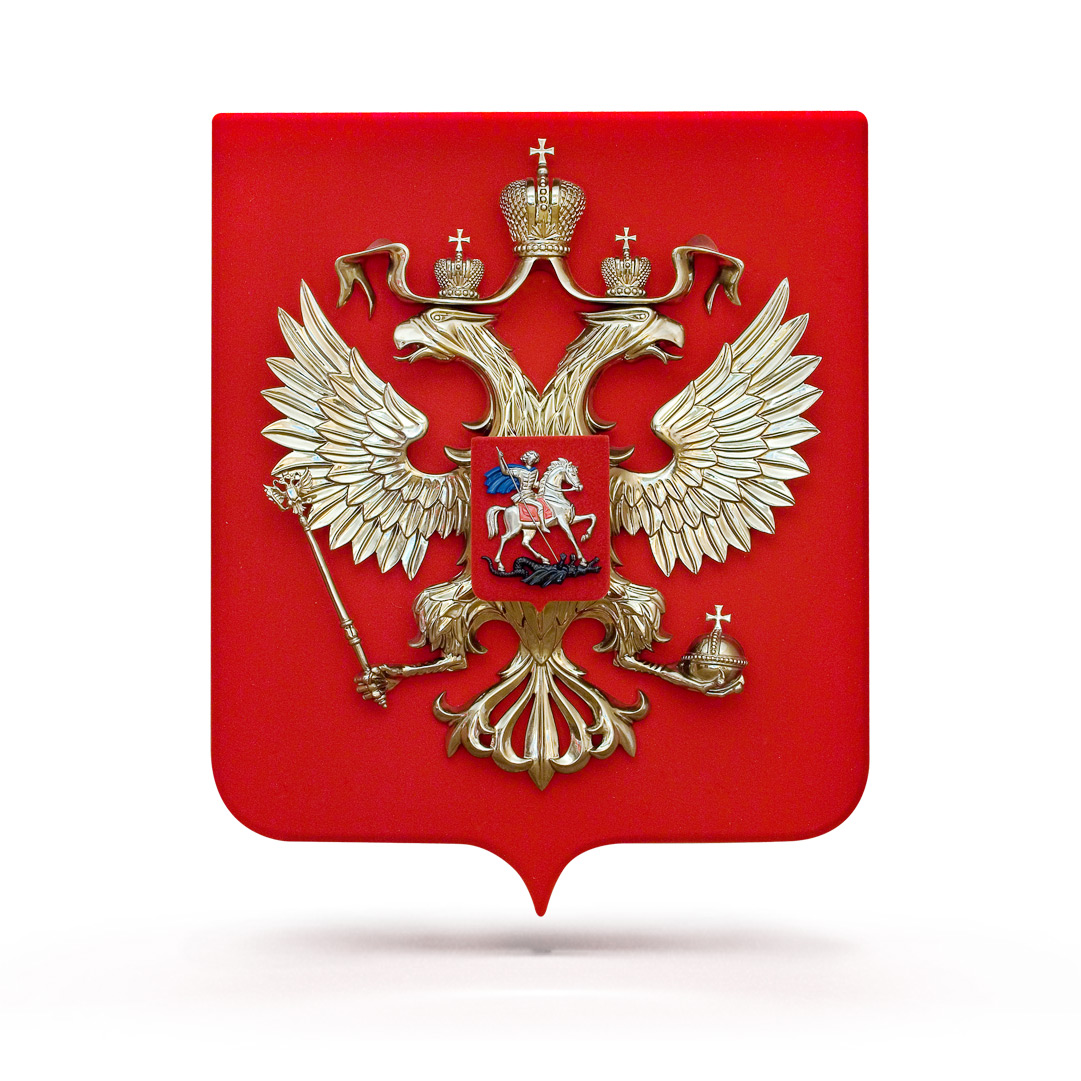 Крылья орла похожи на солнечные лучи, а сама золотая птица – на солнце. На груди орла помещён красный щит с изображением всадника. Это Святой Георгий Победоносец. В его руке серебряное копью, которым он победил дракона. Ужасный чёрный змей – это символ зла. Он повержен и конь топчет его копытами.
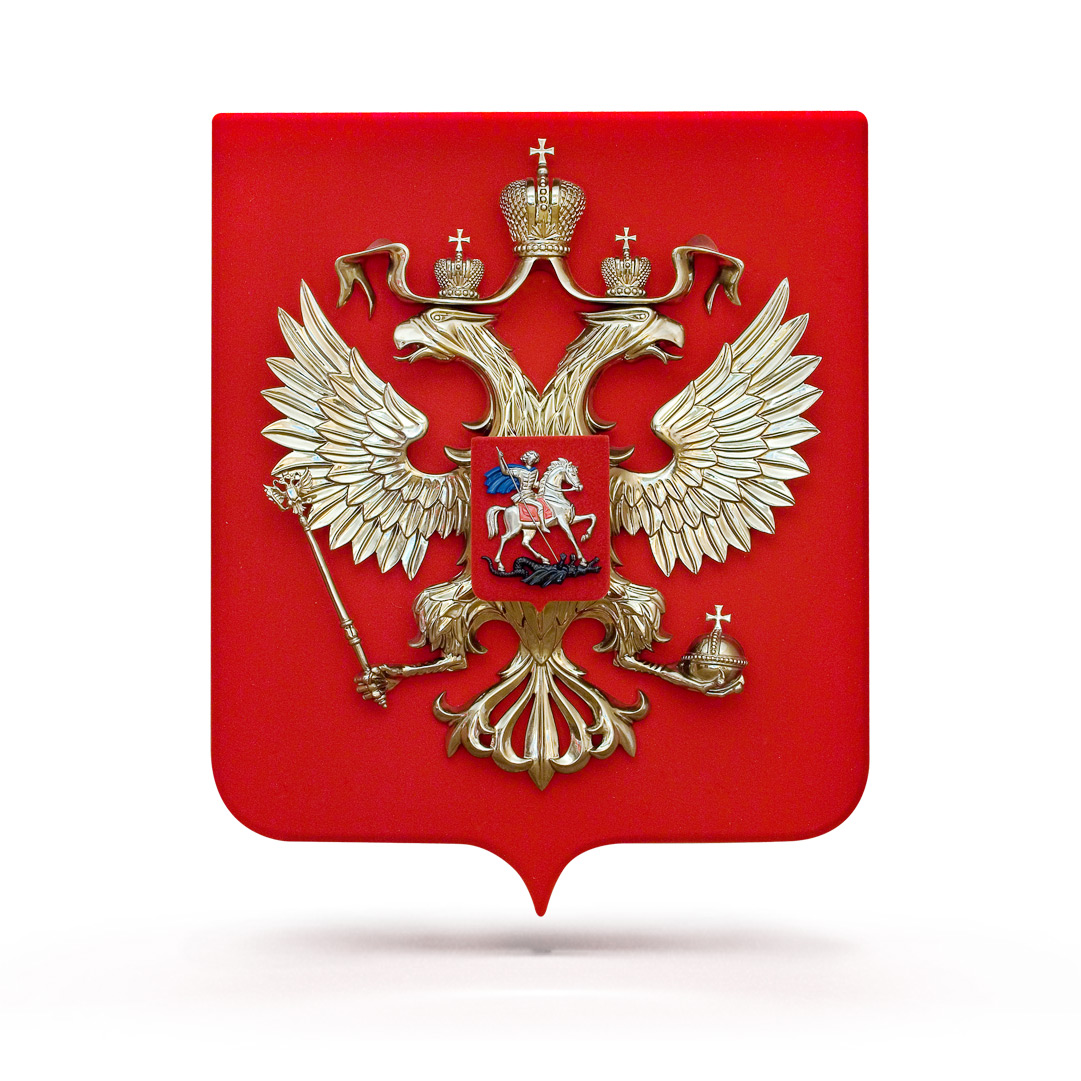 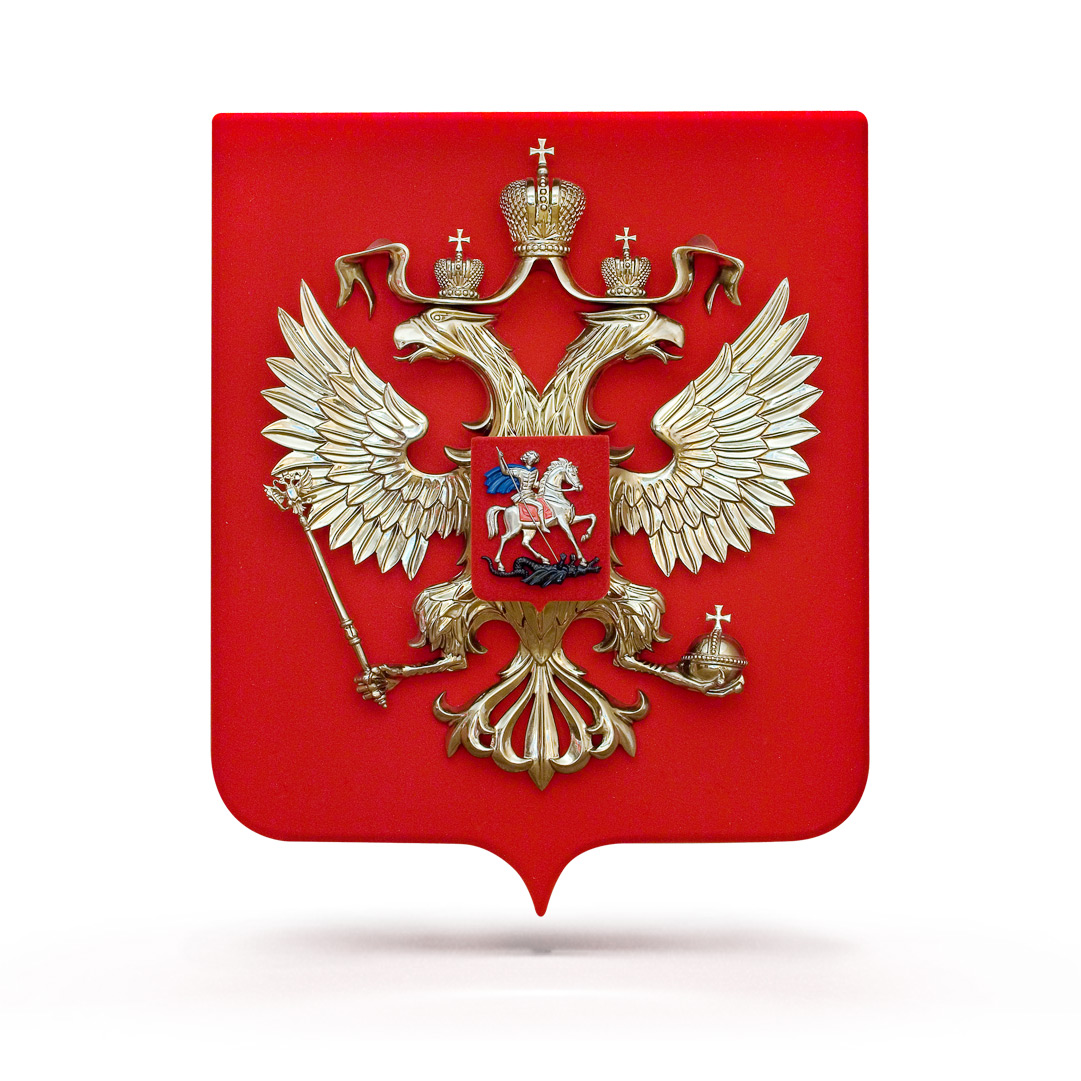 Издревле Георгий Победоносец почитался как герой и святой покровитель воинов, защитников Отечества.
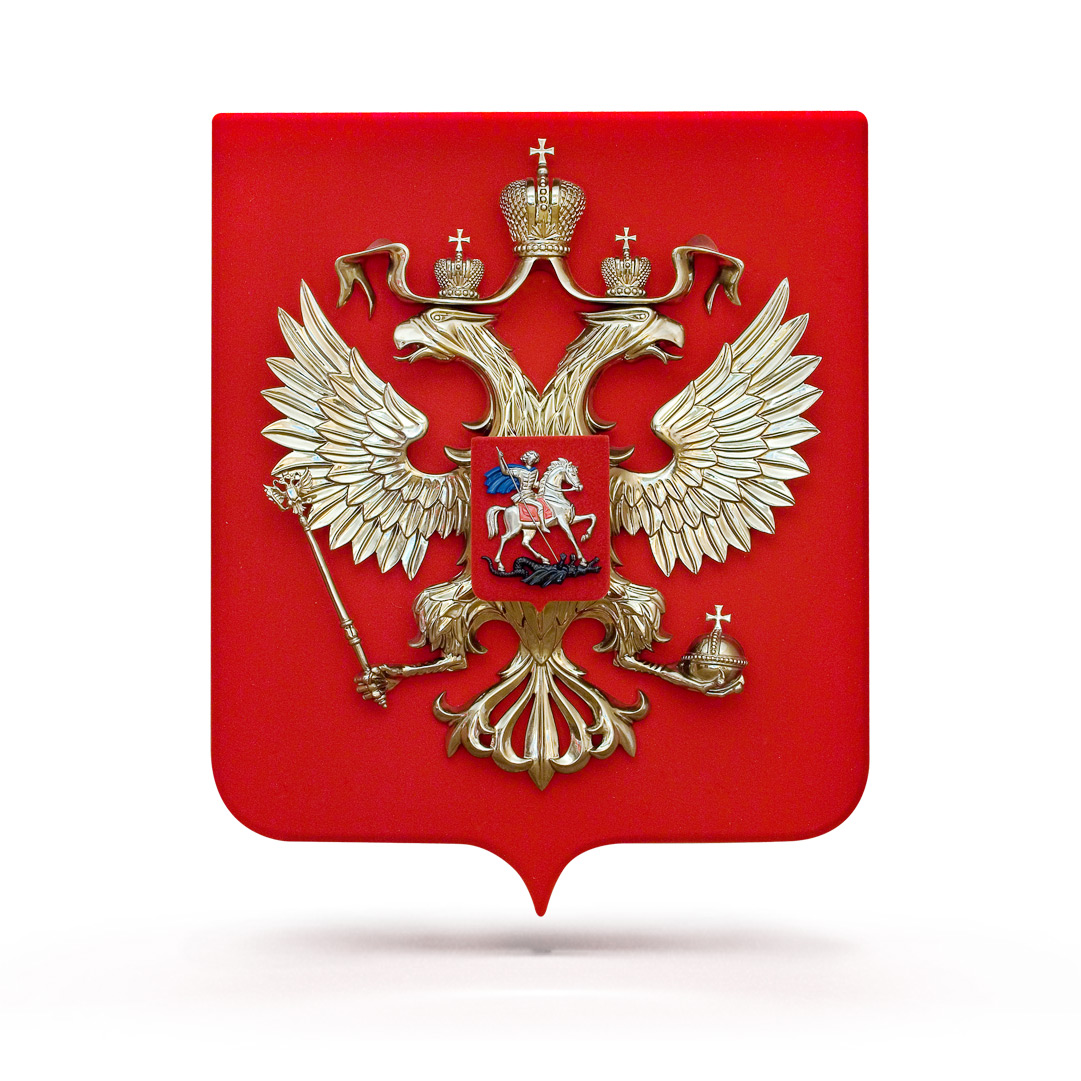 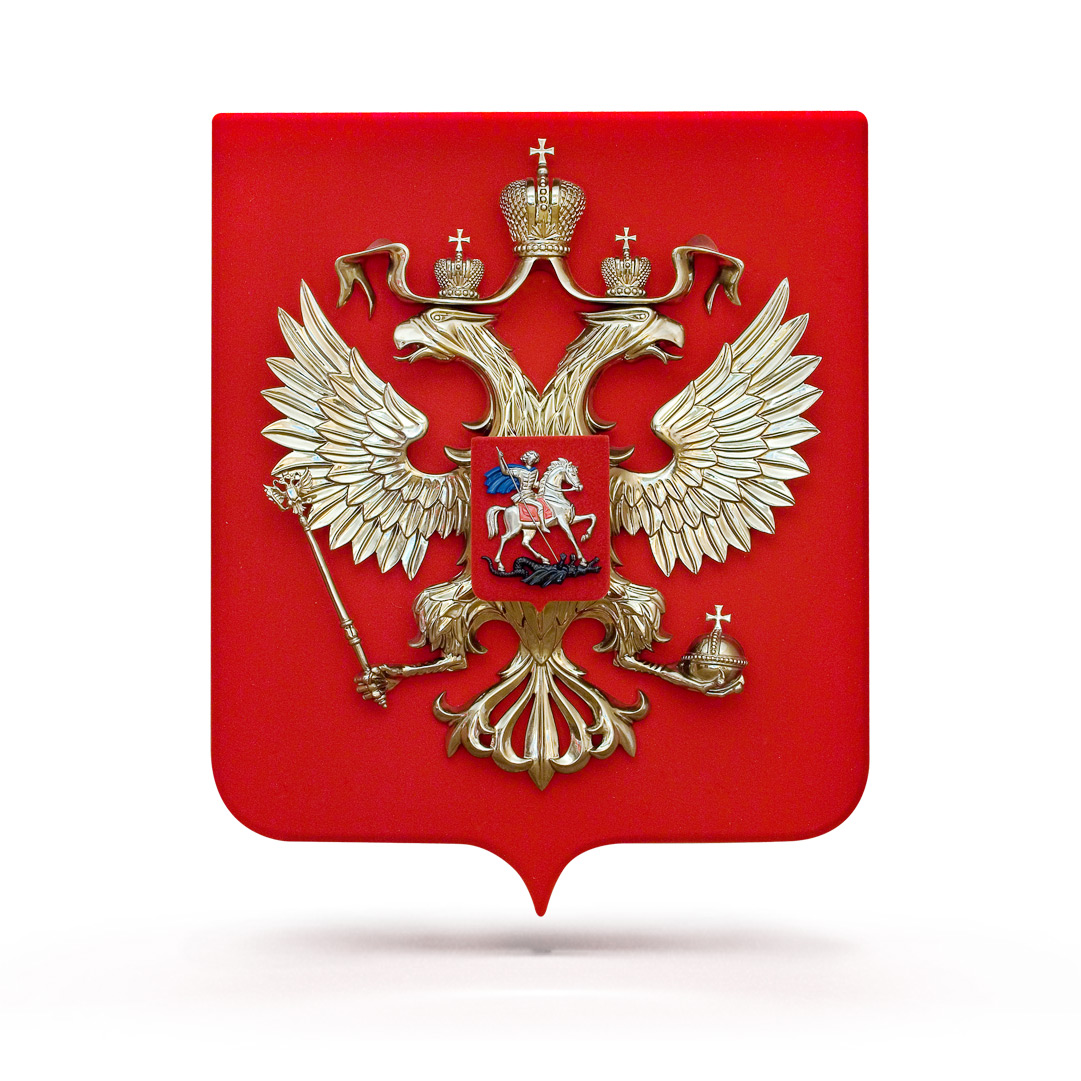 Ещё один важный символ нашего государства – флаг. Он имеет свою историю. Много веков назад вместо флага люди использовали шест, привязывая к его верхушке пучки травы, ветки или конский хвост. Назывался он стягом. Главным назначением стяга было собрать, «стянуть» к себе воинов для защиты своей земли.
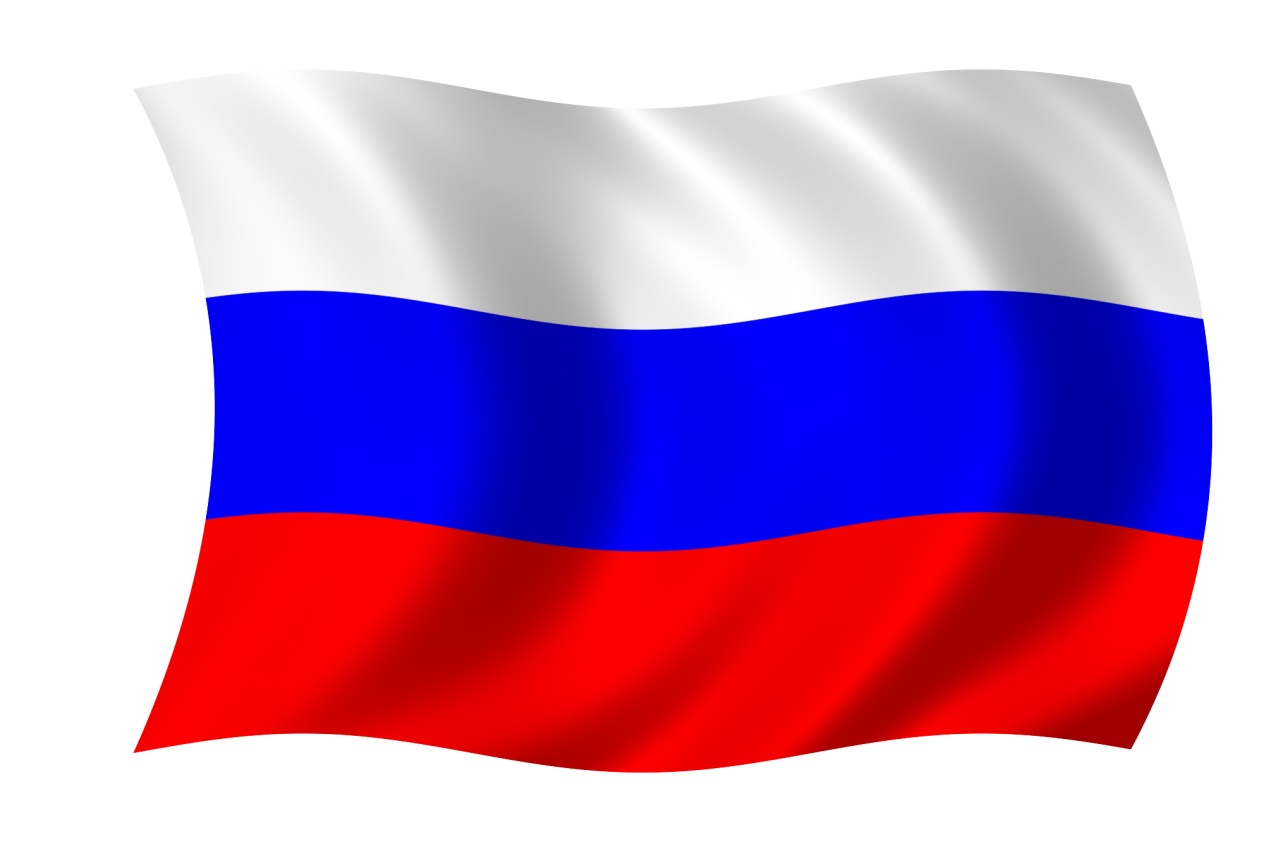 Государственный флаг означает единство страны. Потом стяги стали делать из ткани. Косой клин ярко- или тёмно-красного цвета прикрепляли к древку. Стяг развевался на ветру и придавал мужество воинам.
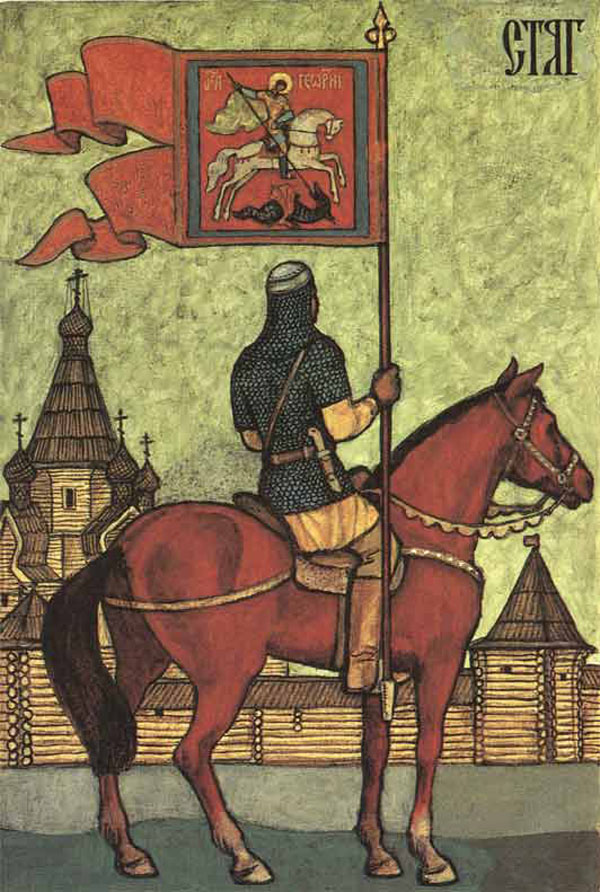 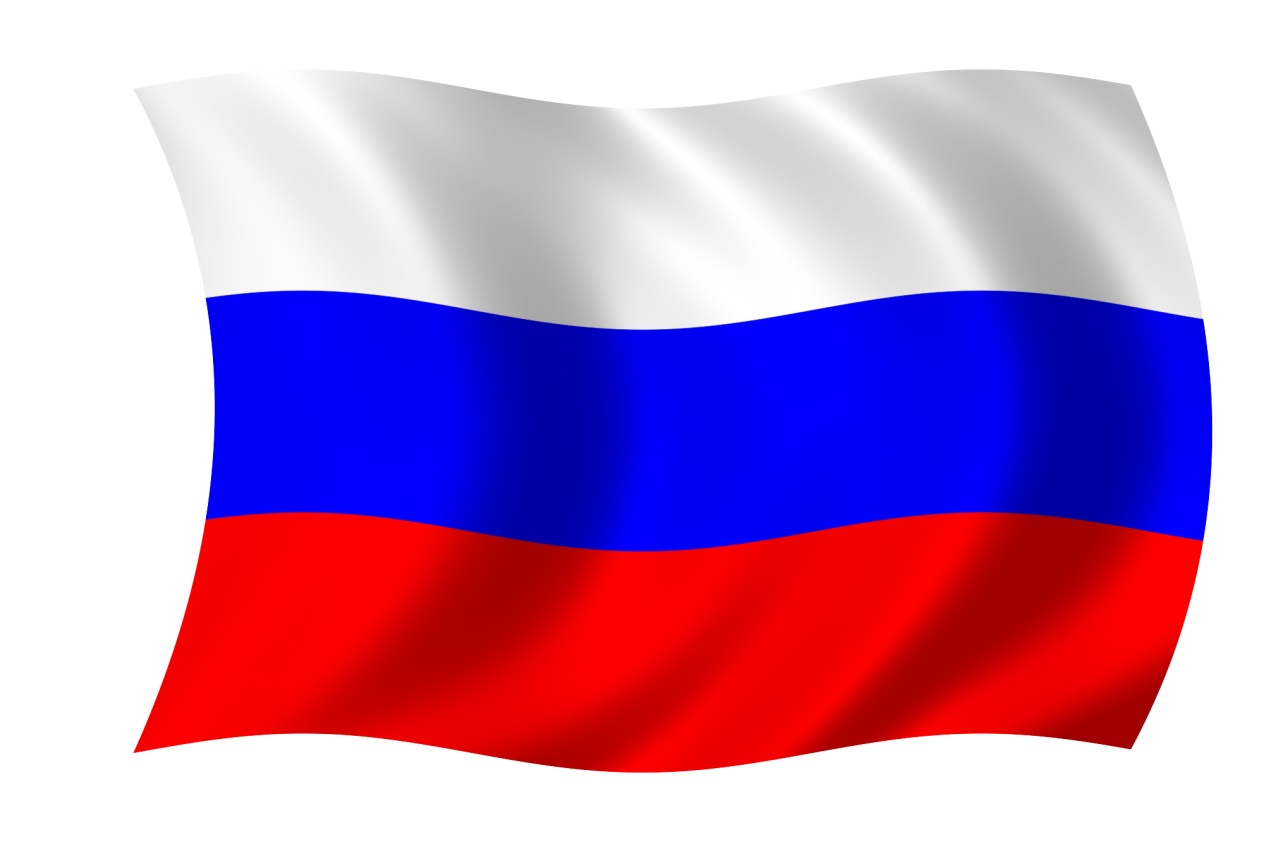 Наш российский флаг трёхцветный. Цвету придаётся особой смысл. Белый означает – мир и чистоту совести, синий – небо, верность и правду, красный – огонь и отвагу. 22 августа в нашей стране отмечается день Государственного флага Российской Федерации.
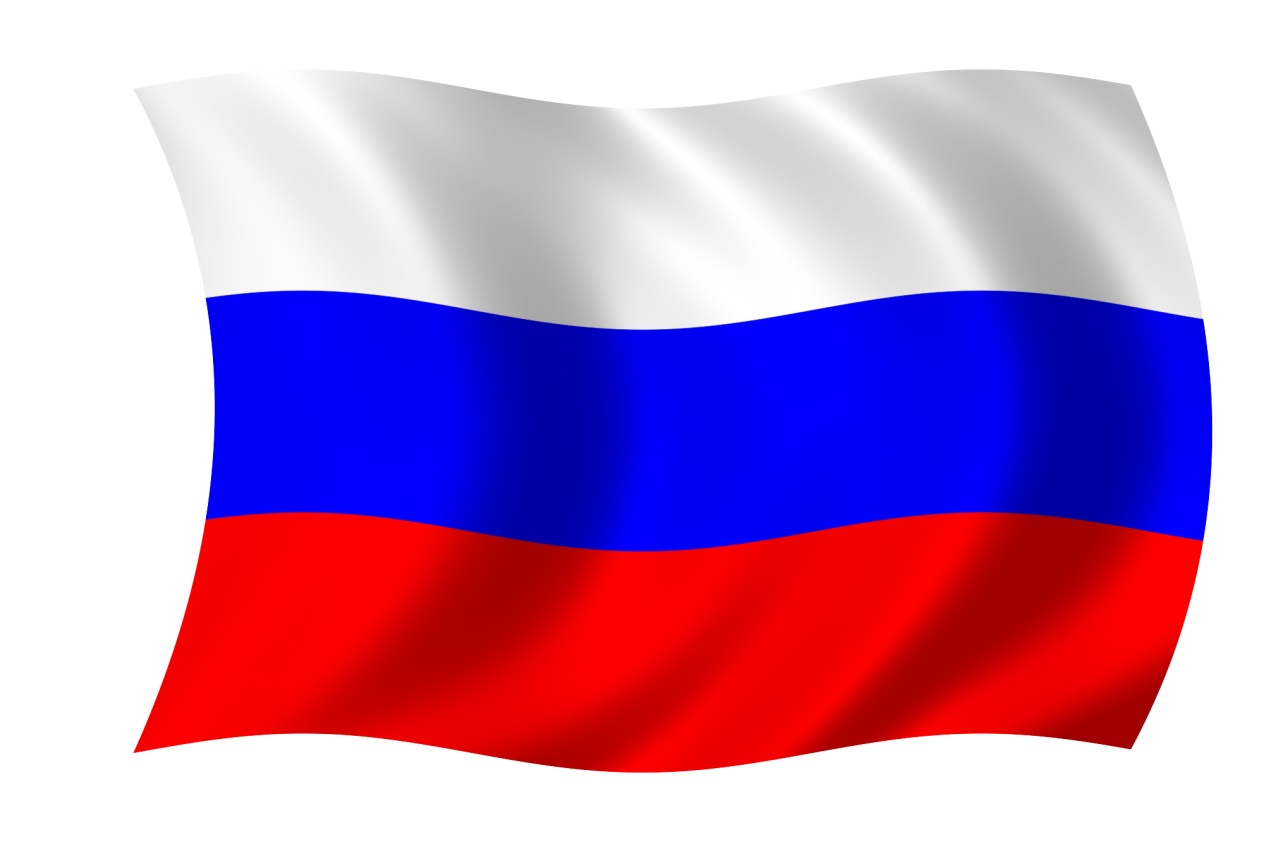 На каких зданиях можно увидитель герб и флаг?
Откройте рабочую тетрадь на с.4. 
Раскрасим флаг России.
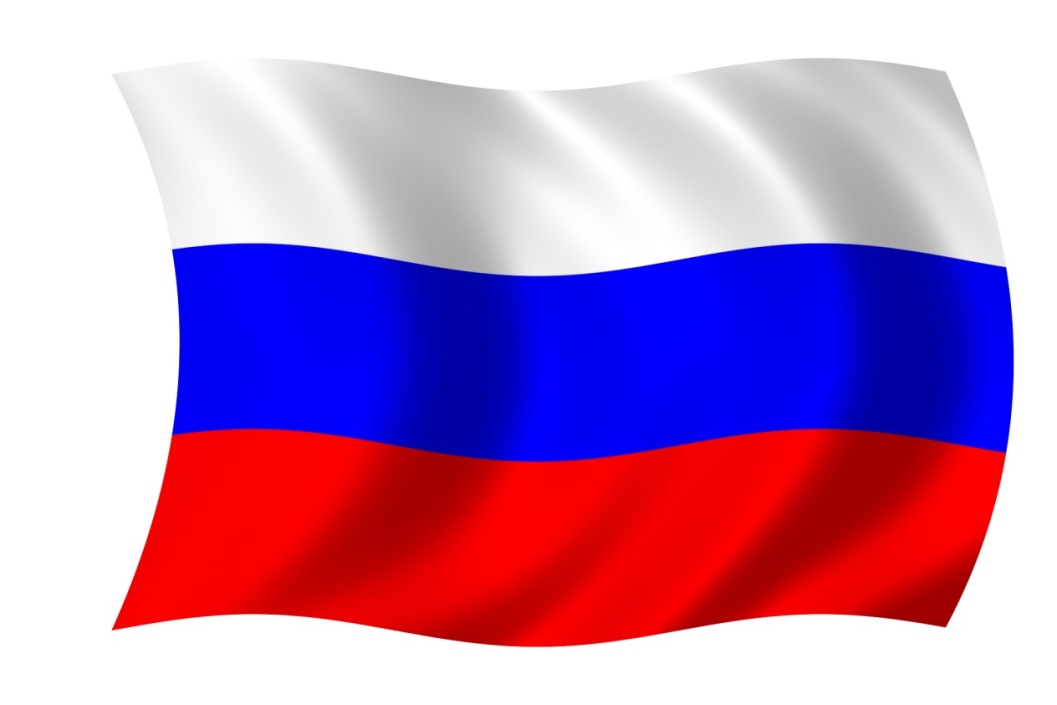 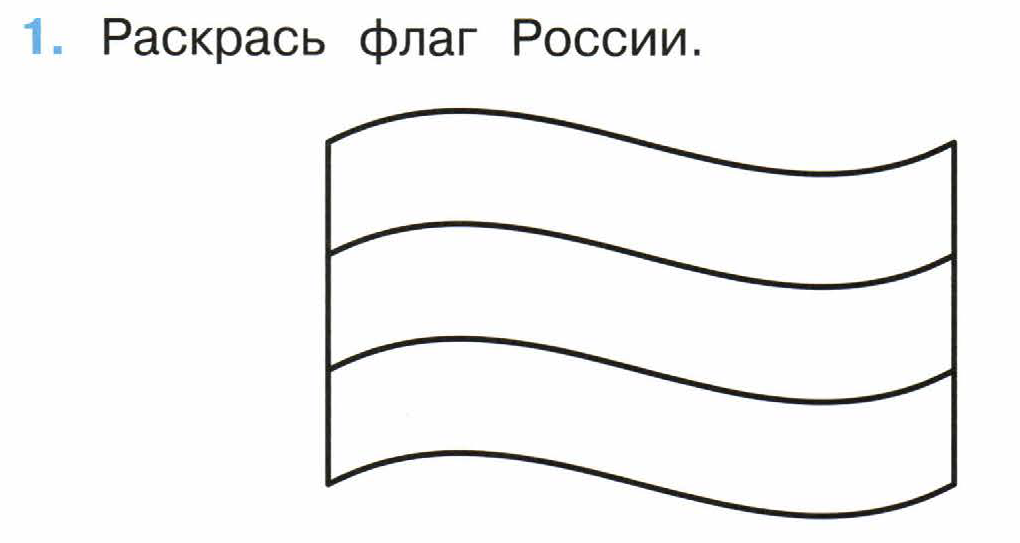 Часто на праздниках мы слышим гимн. Гимн – это торжественная песня, которая исполняется в особых случаях. Музыку для российского гимна написал Александр Александров, а слова – поэт  Сергей Михалков. Гимн слушают стоя.
12 июня  наша страна отмечает День России.
Что мы знаем о своей малой Родине?
 Родина – это и дом, в котором мы живём, и русская берёза, и пение соловья, и полянка в лесу. Это место, где мы родились и выросли.
А в каком посёлке родились и живёте вы? Что вы можете рассказать о Чамзинке?
Выполним задание 2 в рабочей тетради на с.4
Нарисуйте свою малую Родину.
Выставка рисунков.
Муравьишка хочет узнать, всё ли вы поняли на сегодняшнем уроке, и спешит задать свои вопросы.
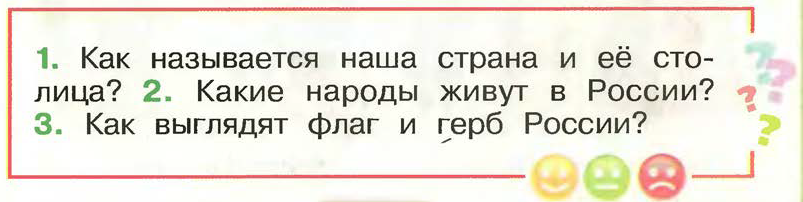 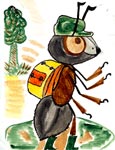